DIGITAL CLIENTS AND MODES
an overview
Bill Hawkins WR1TR
[Speaker Notes: Files and questions after]
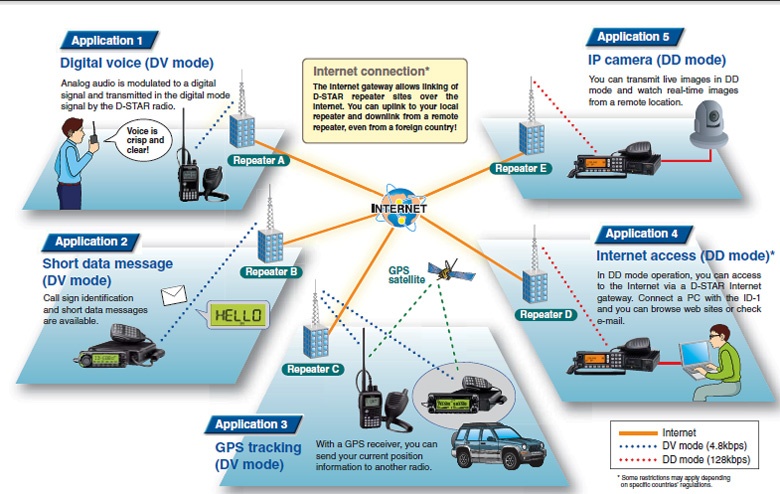 [Speaker Notes: What we are not going to do

Not deep in the Dstar  network or Dstar voice]
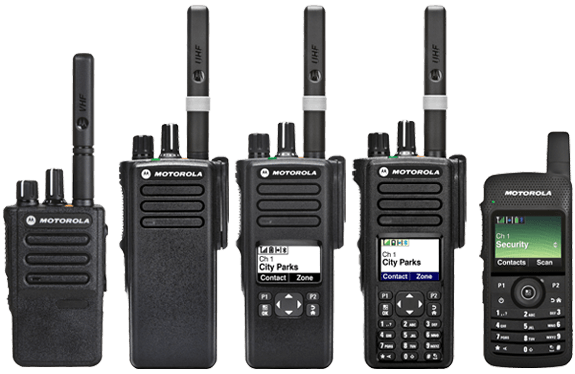 [Speaker Notes: No DMR , Fusion, or other digital voice modes]
WHY WORK DIGITAL?
[Speaker Notes: Somebody tell me?]
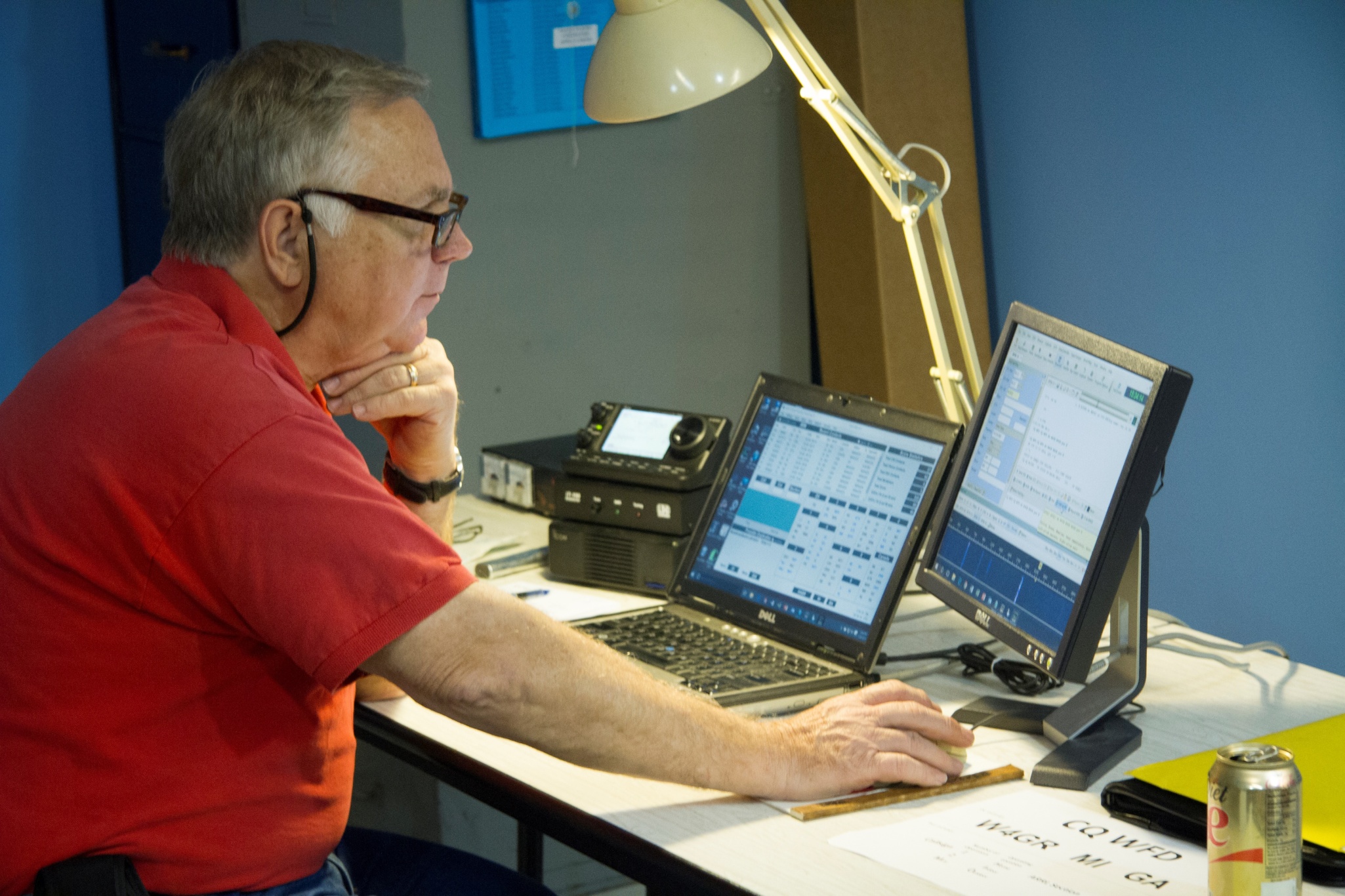 [Speaker Notes: Easy to do
Works in poor band conditions
Uses tiny bandwidth compared to ssb
Good for contesting]
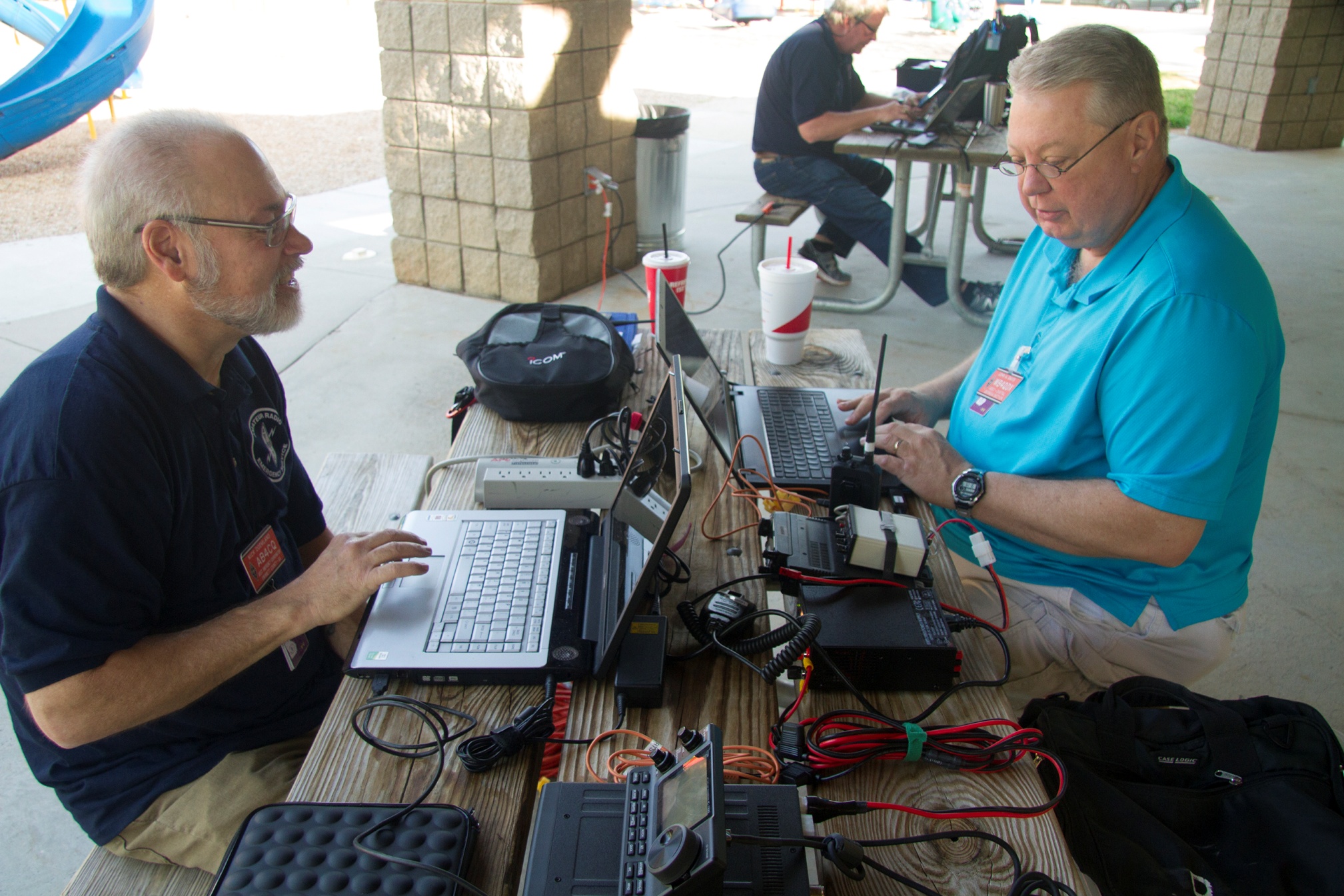 [Speaker Notes: Supports forms and Good for emergency use]
WHY NOT WORK DIGITAL?
[Speaker Notes: audience]
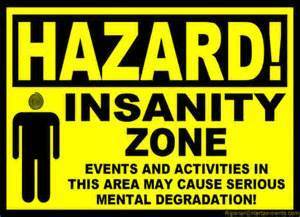 [Speaker Notes: It’s scary

Hard to set up and get started]
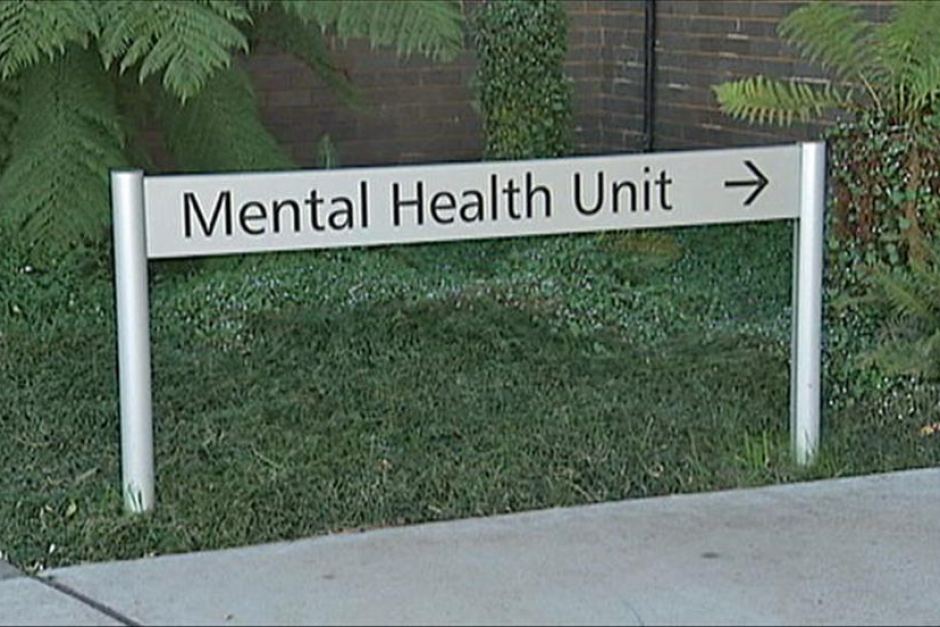 [Speaker Notes: We are here to help

Tonight – after the presentation and …]
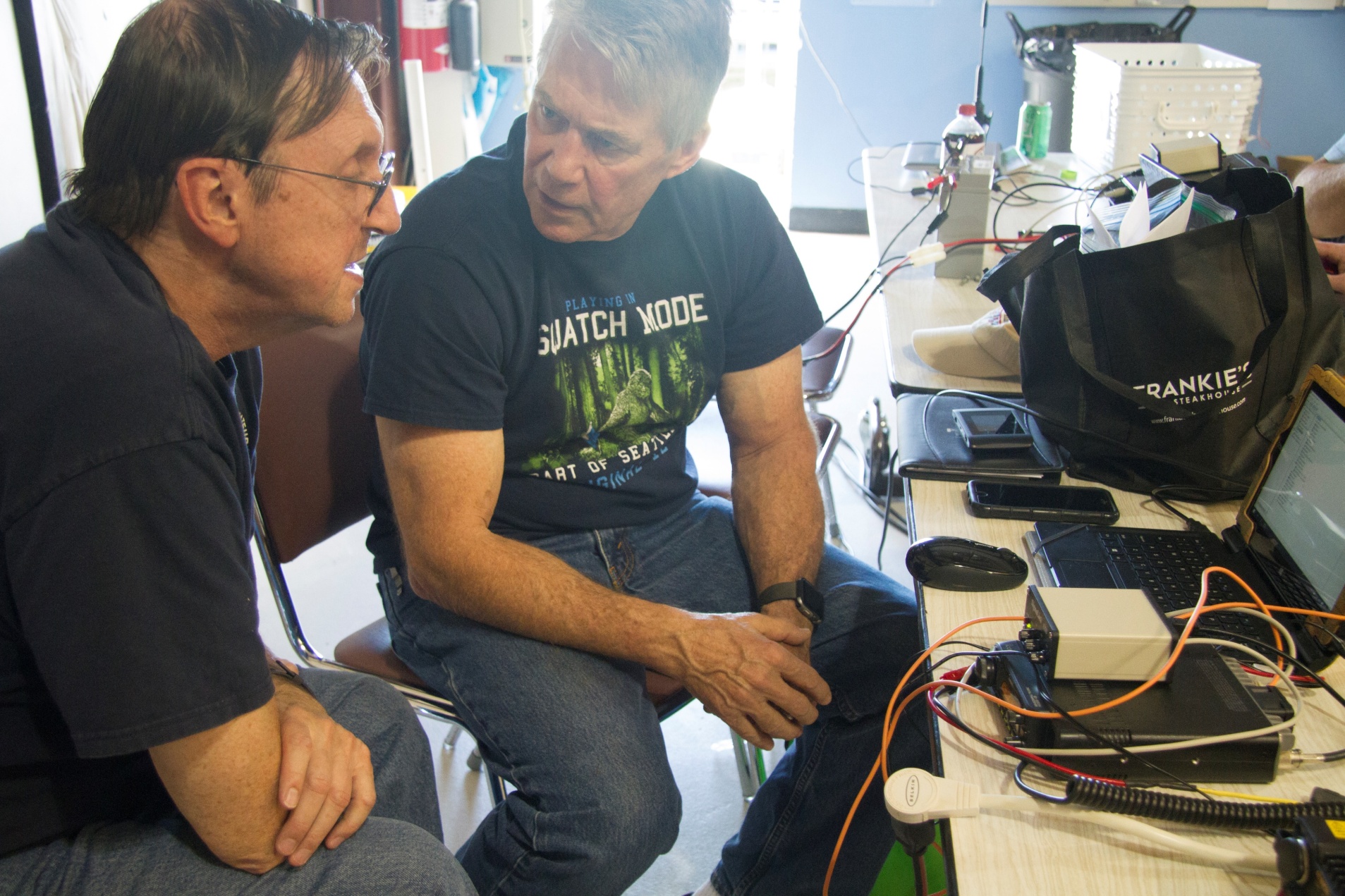 April 14 - Georgia QSO Party
DIGITAL CLIENTS AND MODES THEY SUPPORT
MODE – The way a signal is modulated

CLIENT – The program or app that provides the communication interface
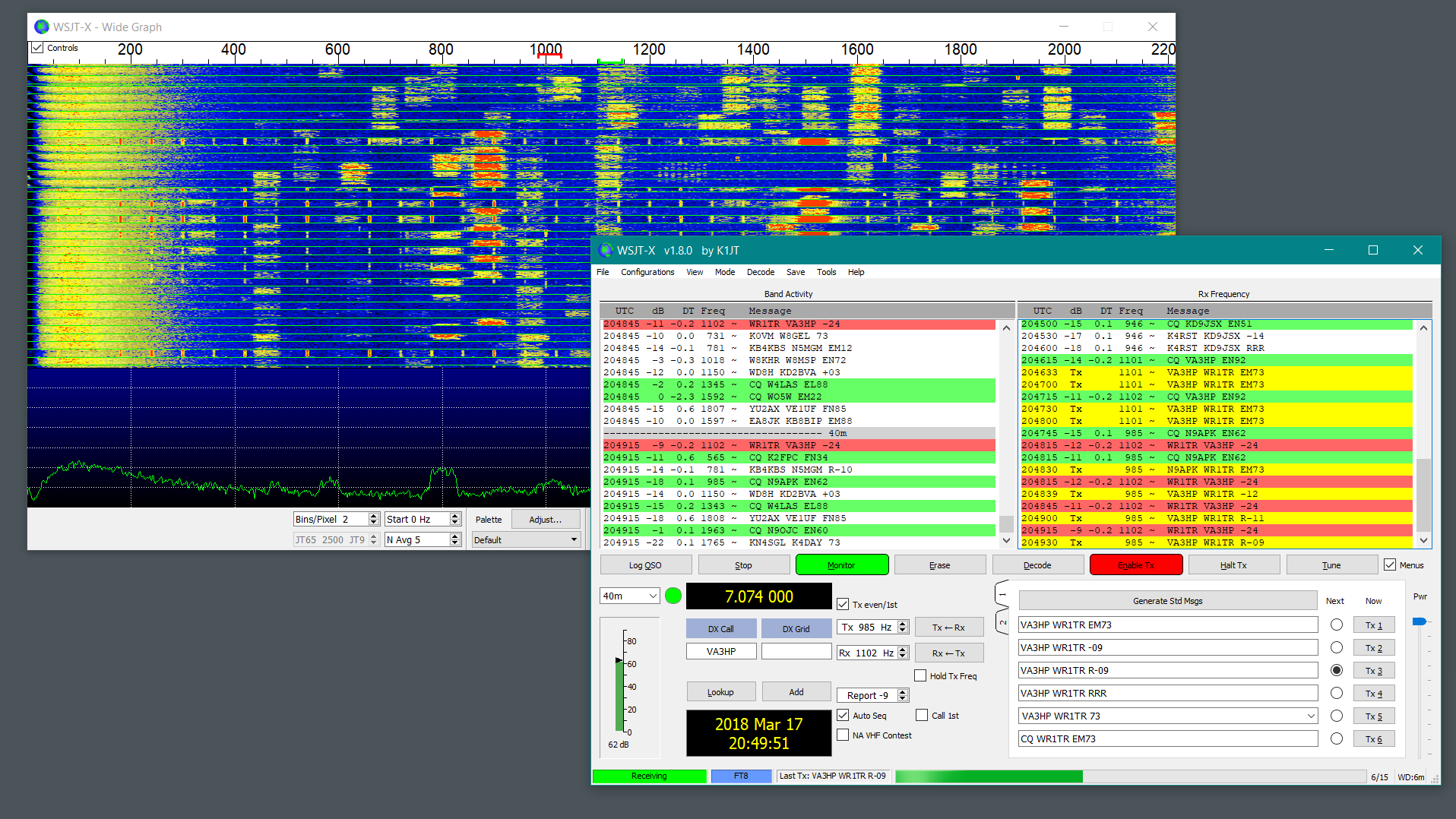 WSJT-X
[Speaker Notes: Supports a number of modes, including FT8]
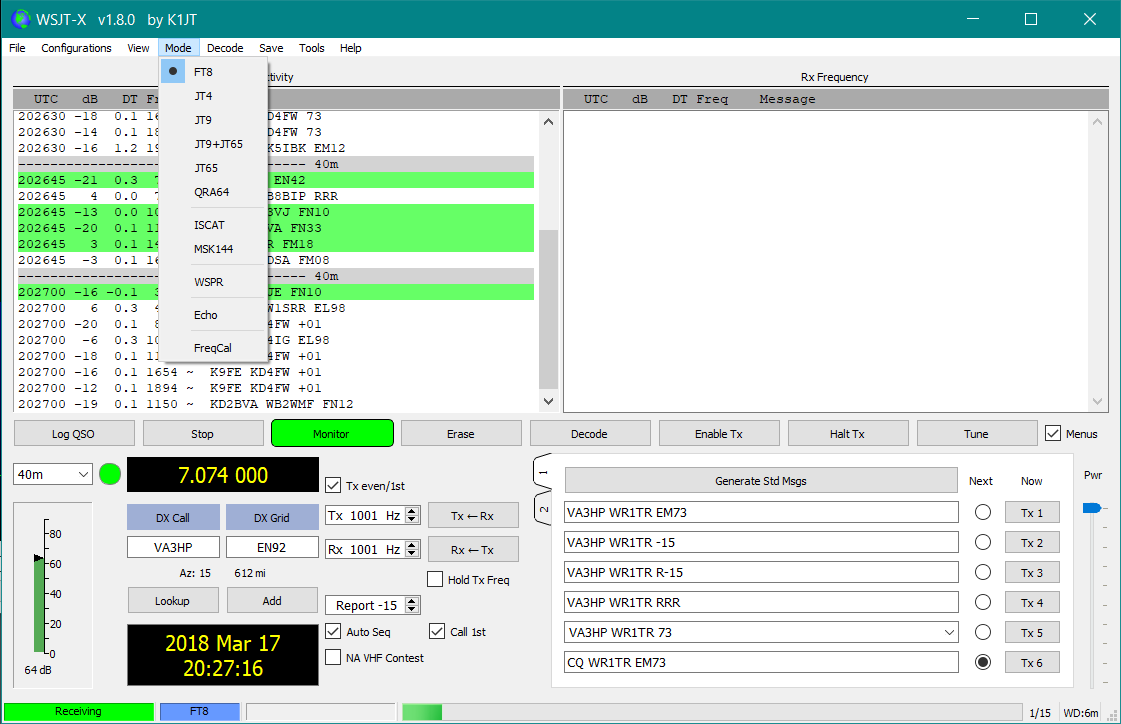 [Speaker Notes: ( Read the modes)

Explain JT65 and WSPR

All of the modes are for extreme weak signals

Not for rag chewing]
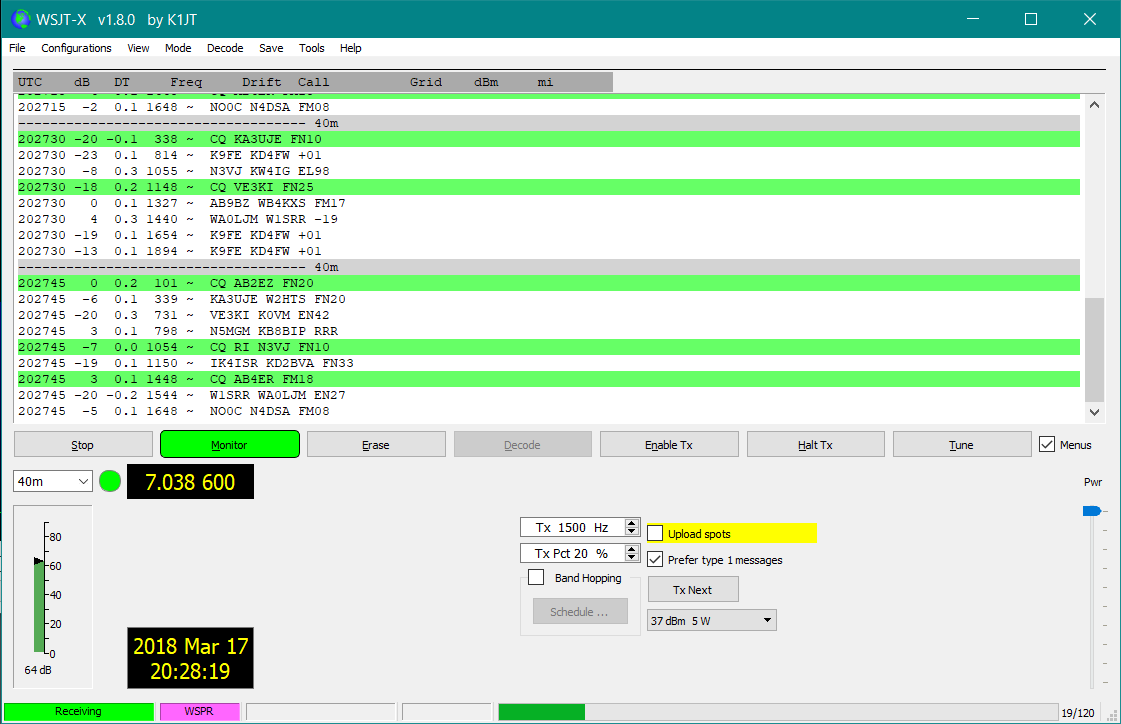 [Speaker Notes: WSPR – 

The client interface changes with the mode]
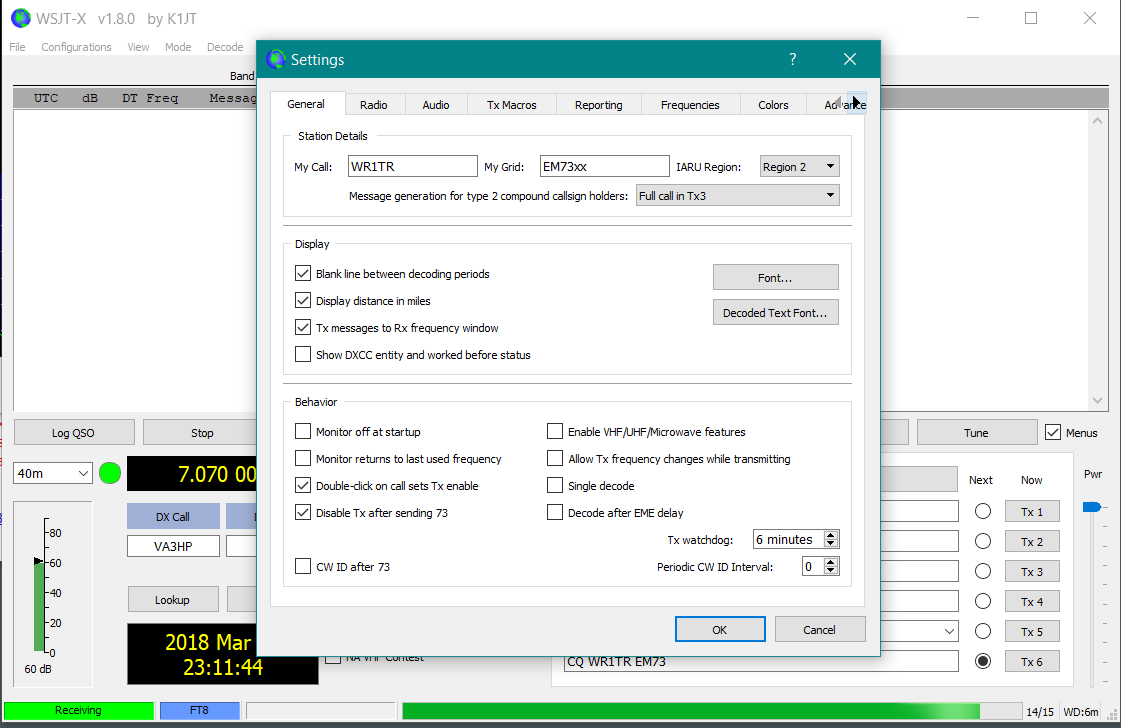 [Speaker Notes: Setup is super easy

Call sign and location

Then your radio settings.]
WINLINK EXPRESS/RMS EXPRESS
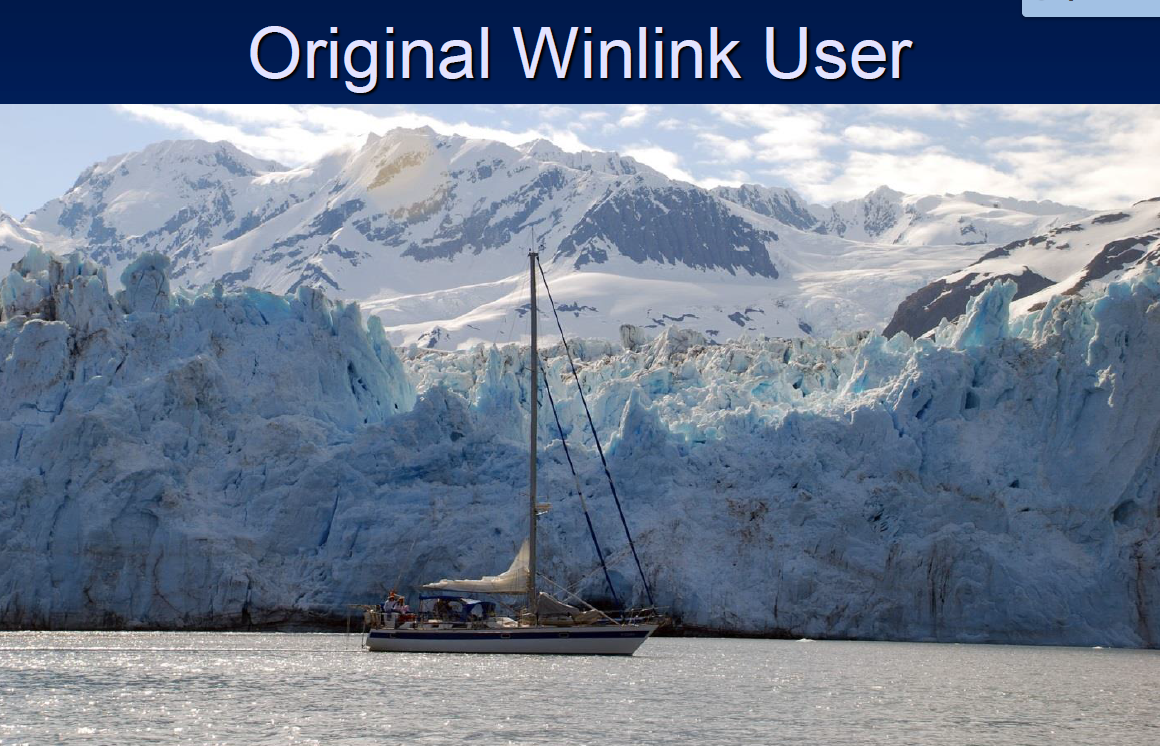 [Speaker Notes: Winlink Express is an email client for the WINLINK RADIO EMAIL SYSTEM

Originally developed for Maritime Mobile]
WINLINK EXPRESS
Peer to peer or, regular email
Supports attachments, multiple addresses, tactical addresses
HF radio, or VHF/UHF radio, internet
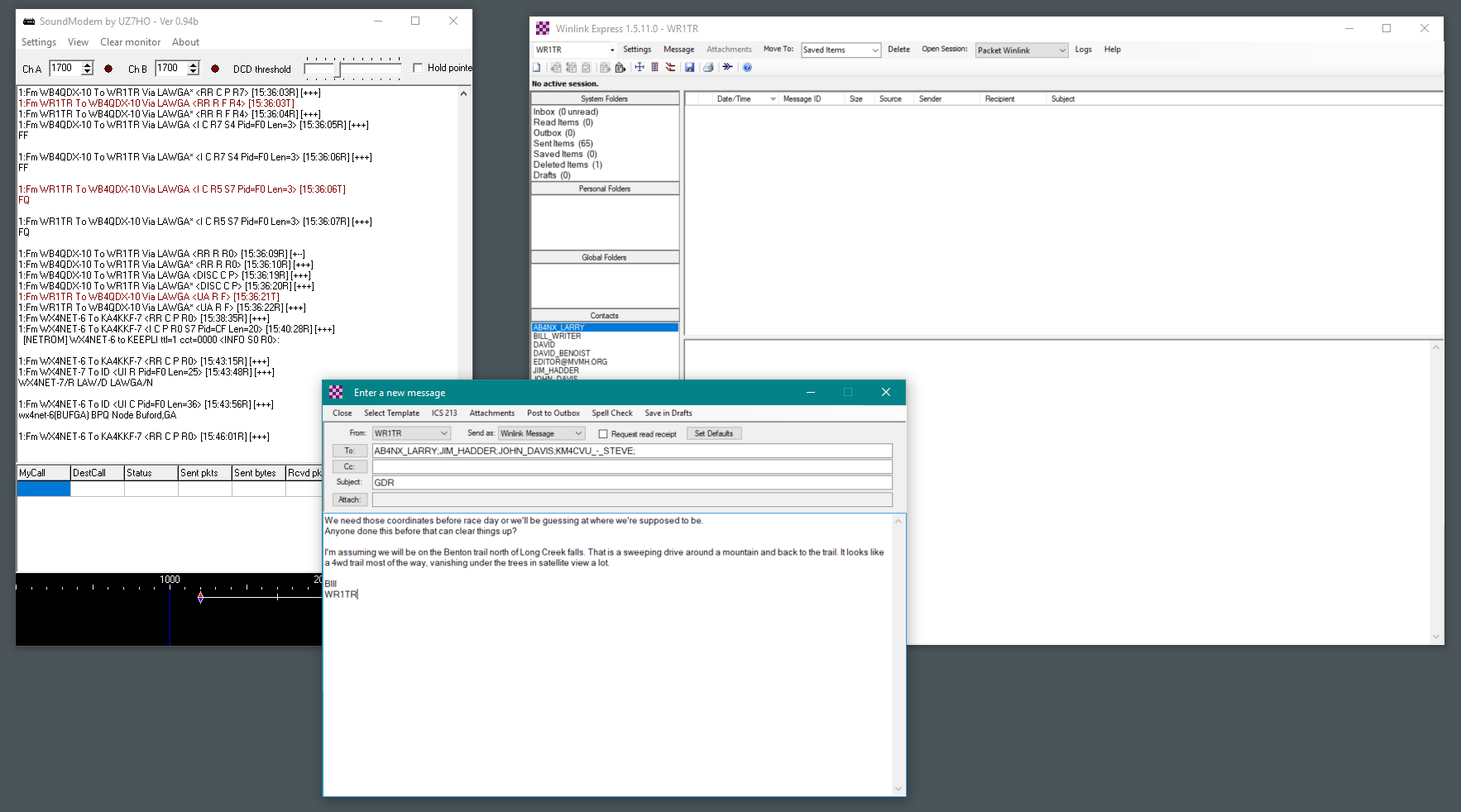 [Speaker Notes: Winlink is Email

You decide how the message is transmitted (What mode) based on need. 

A login is required.
You must create an account.
Free to hams]
Winlink Modes

•Telnet (Internet, LAN, MESH...)
•Packet: ARQ, Single Speed (1.2/9.6 KB)
•Pactor: (ARQ+FEC) Multiple Speed Hardware TNC
•Winmor: (ARQ+FEC) Multiple Speed Soundcard


ARQ – Automatic Retransmission Request
FEC – Forward Error Correction
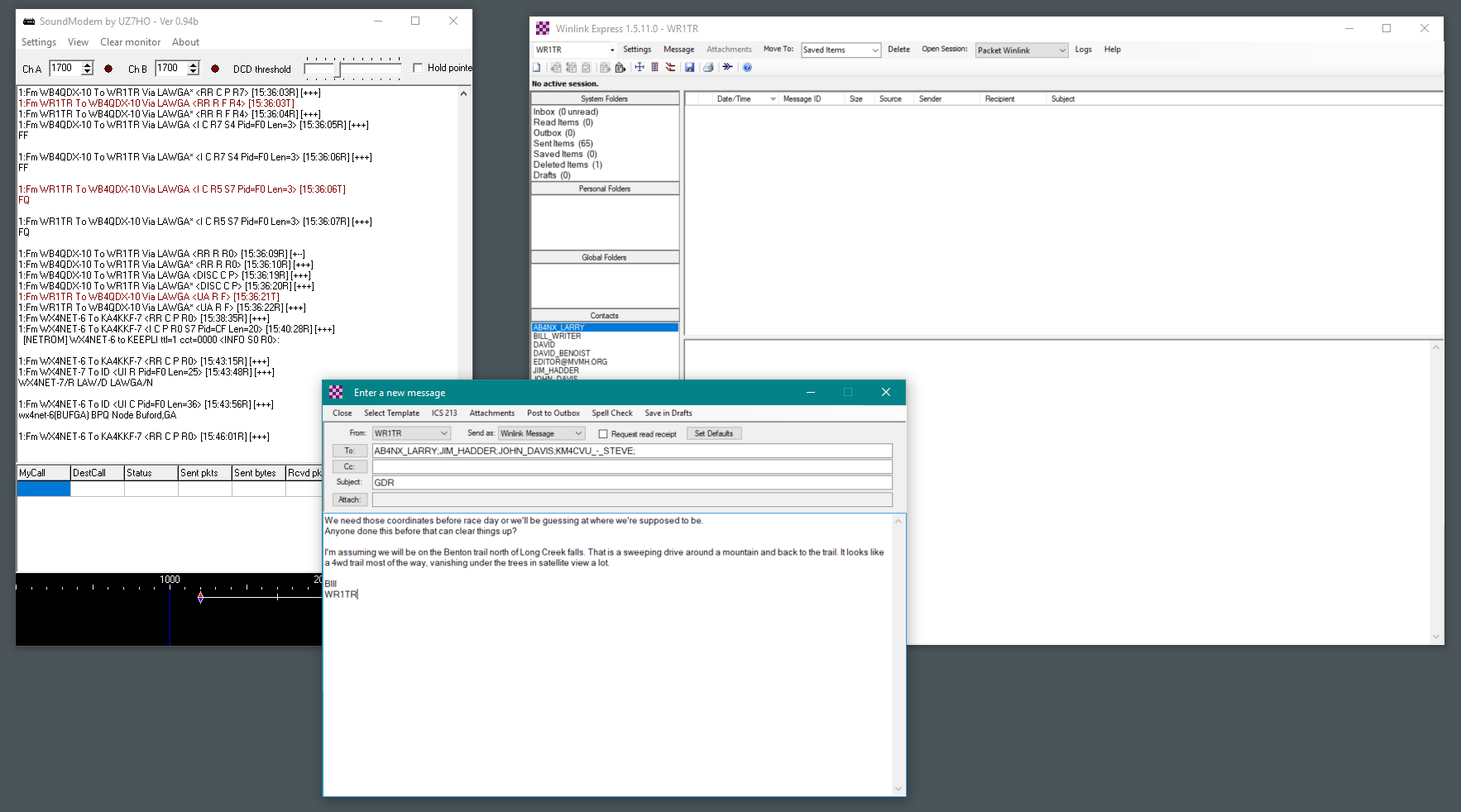 [Speaker Notes: Example:
If you have a local RMS Gateway in range.
Message > New Message - Prepare a message and 
POST TO OUTBOX
Just like Email]
WAIT!
What’s an RMS Gateway?
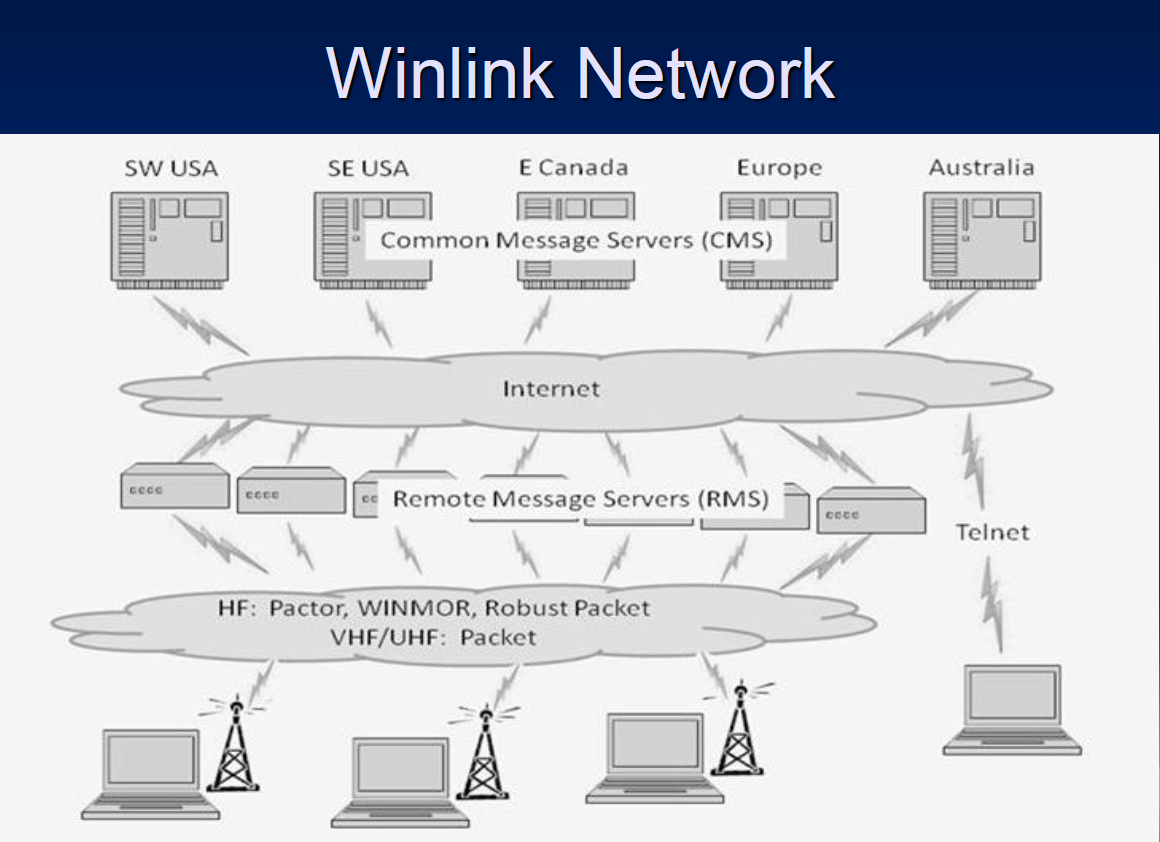 [Speaker Notes: Glad you asked
Gyped a perfectly good slide

Bottom – your radio and computer with a tower that has a leg in each of your neighbor’s yards
Connect to RMS Gateway to Internet
To CMS
To email
Your email address is a Winlink email address
When you sign up you get an email address.
Mine is WR1TR@winlink.org]
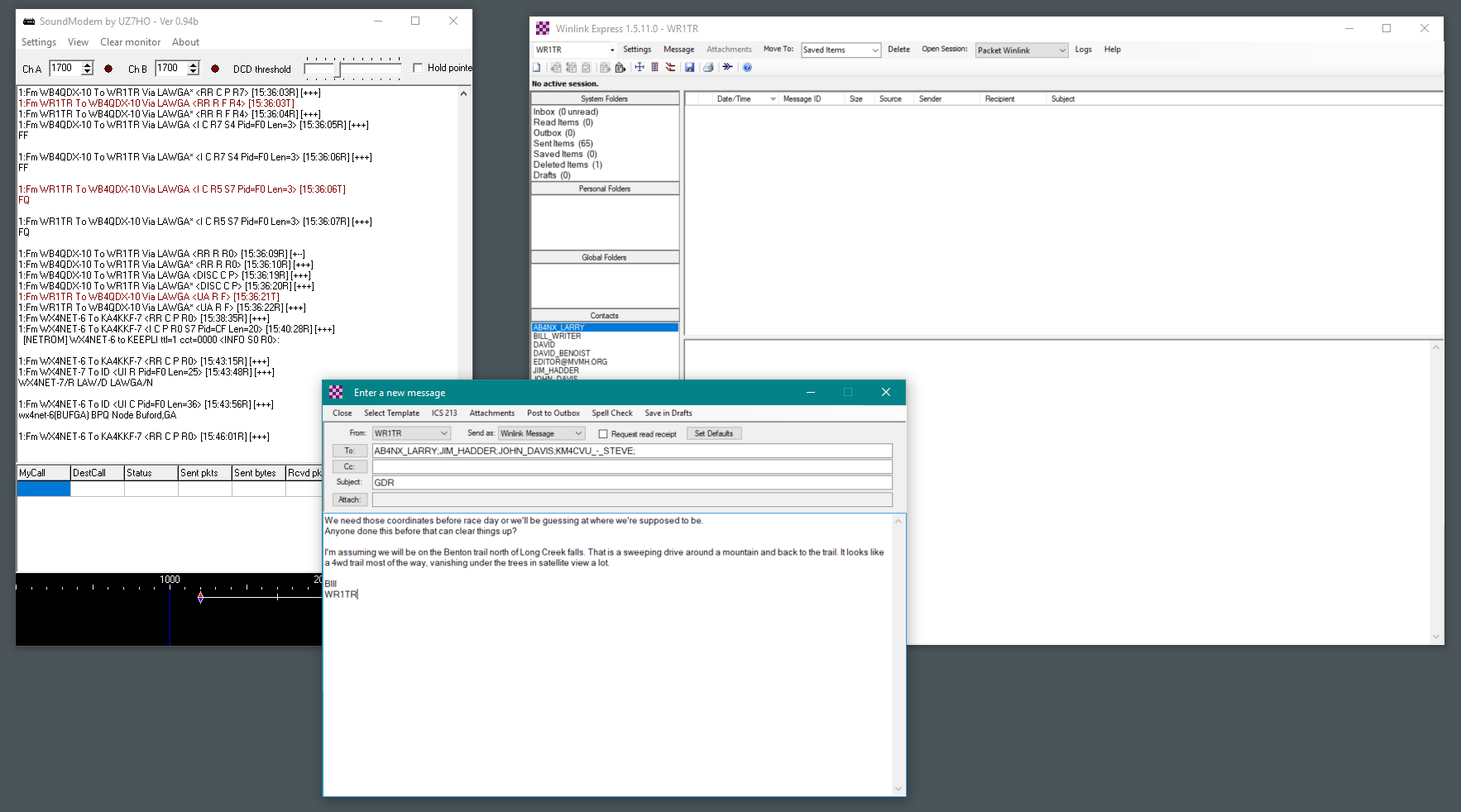 [Speaker Notes: You have opened and prepared a message

Post the message to Outbox]
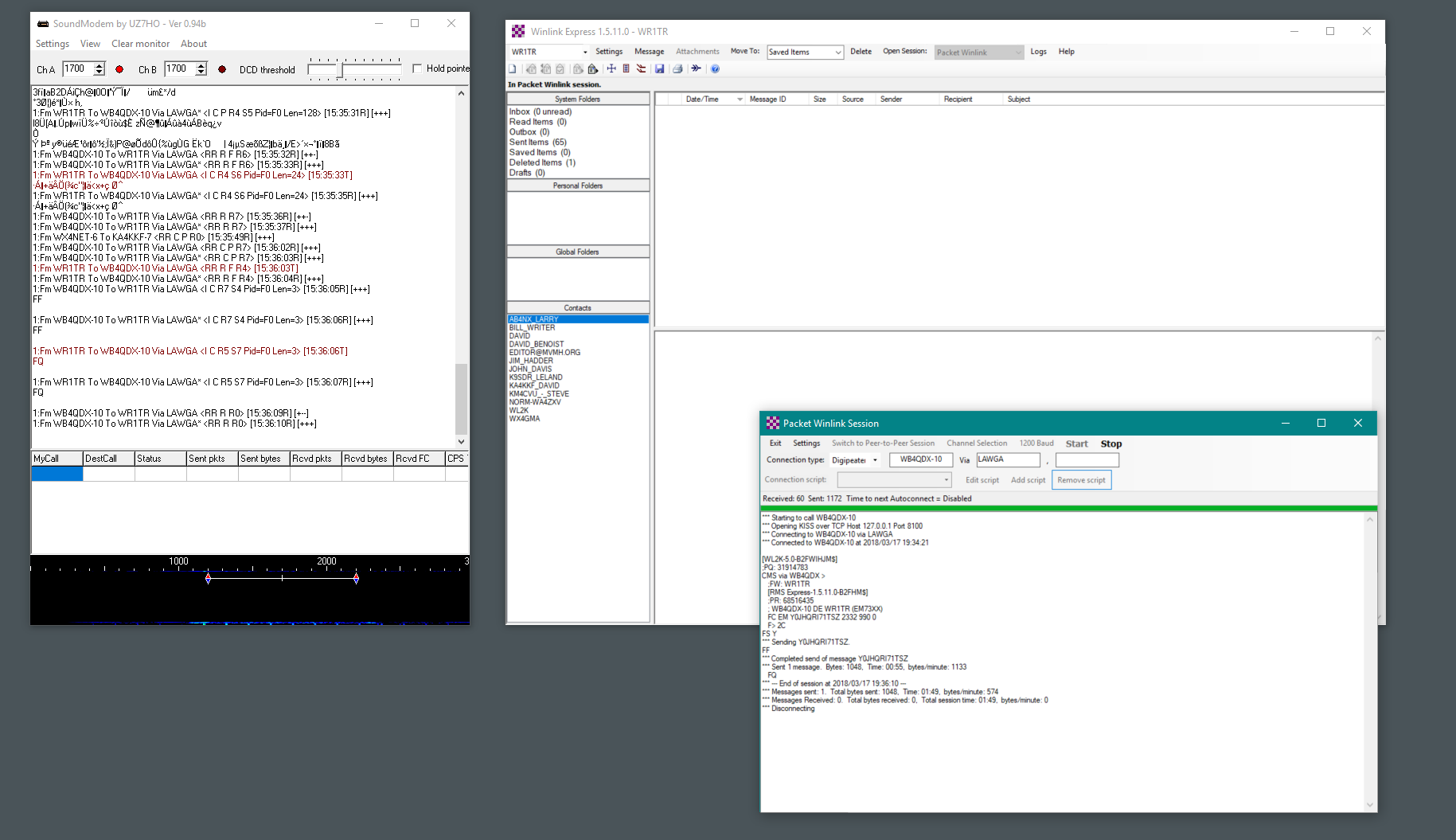 [Speaker Notes: Open a Session of Packet Winlink]
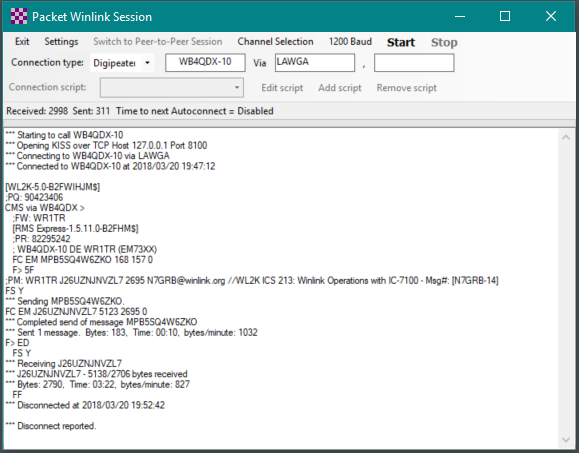 [Speaker Notes: Insert the address of the RMS Gateway

Digipeater if you have one

START

(Point out the routing information in sent and received message)]
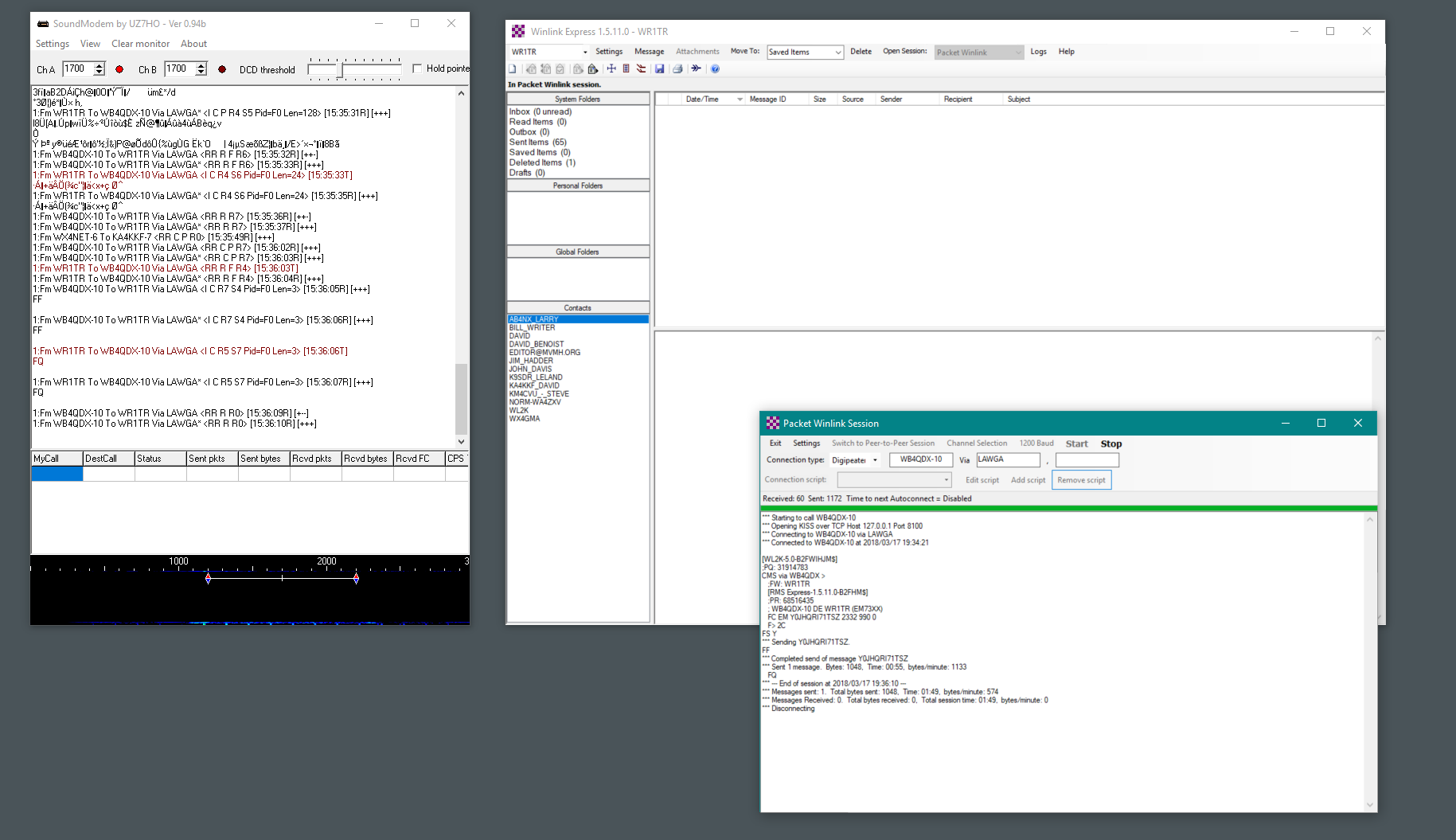 WHAT’S THIS
[Speaker Notes: We used to need expensive hardware to transmit and receive packet
No longer.]
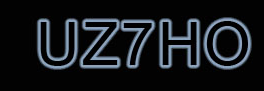 Soundmodem97.zip
[Speaker Notes: We have the software and I have a handout with the links]
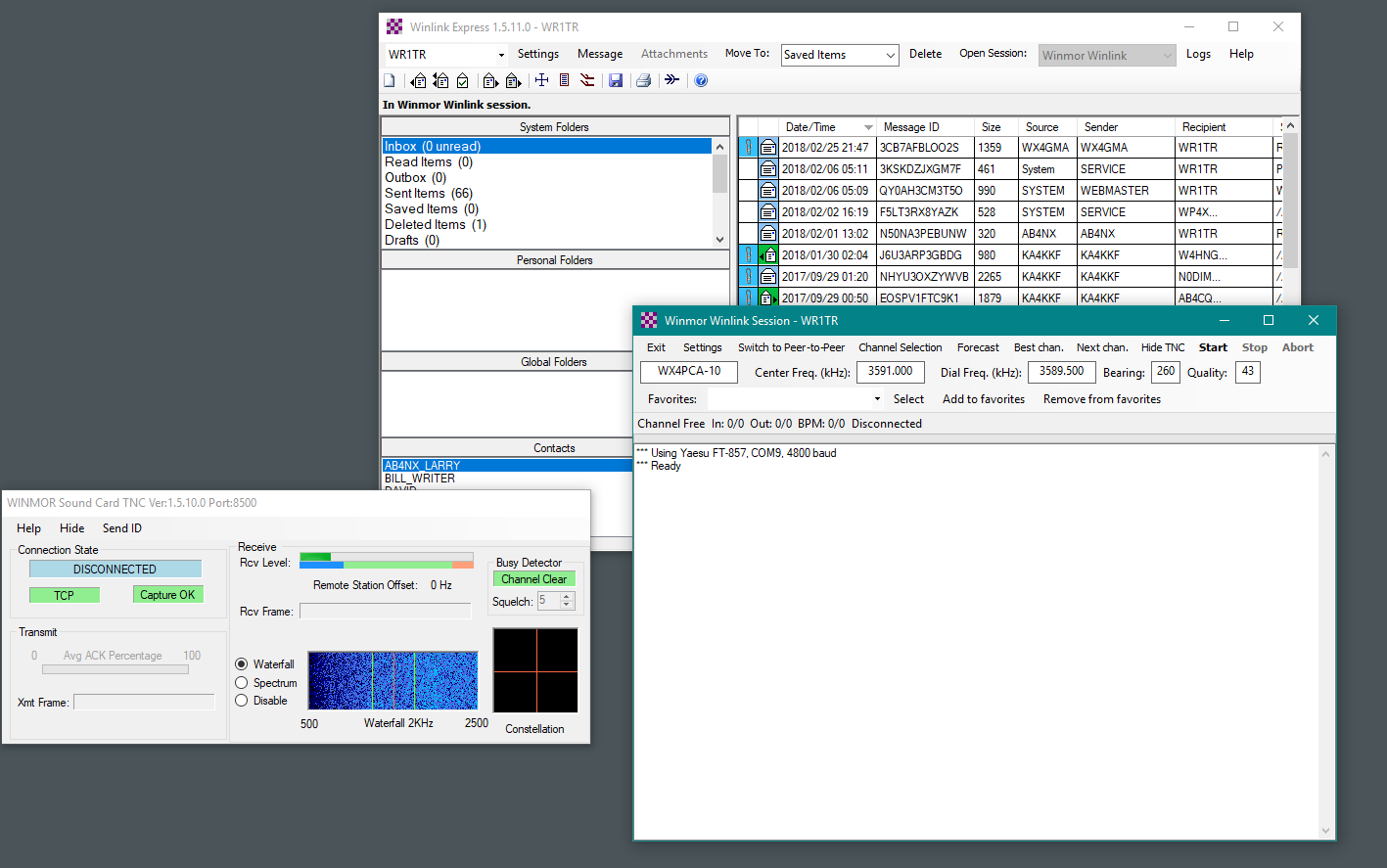 [Speaker Notes: What if you aren’t in range of a VHF RMS Gateway?

Then, we have HF Winmor Winlink

Create a message

Post to Outbox]
WINLINK WINMOR
Create message
Open Winlink Winmor session
Open Channel Selection
Update Table (RF or internet)
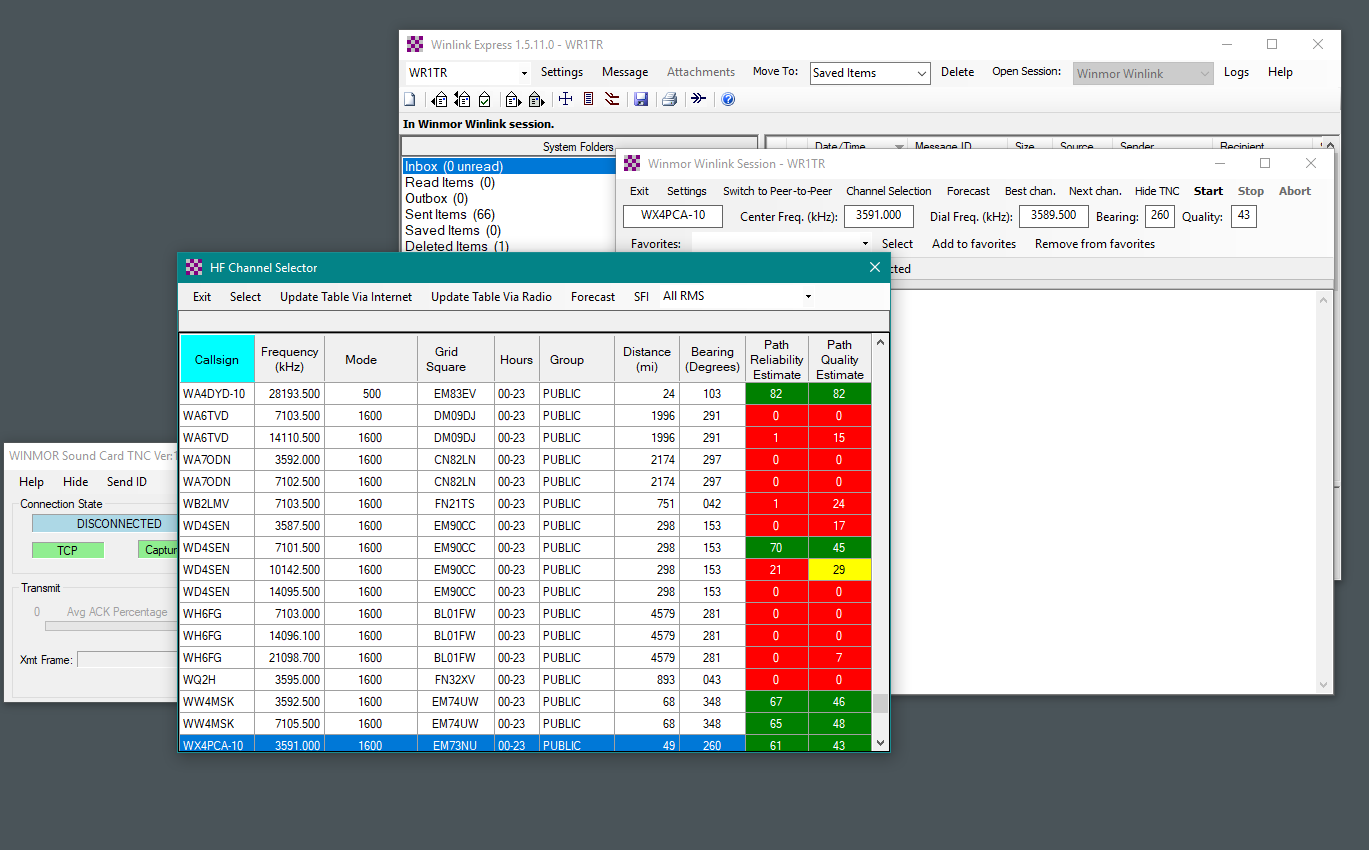 [Speaker Notes: Open a WINMOR WINLINK SESSION

Go to CHANNEL SELECTION and UPDATE THE TABLE

Select the Gateway that looks best]
WINLINK WINMOR
Create message
Open Winlink Winmor session
Open Channel Selection
Update Table (RF or internet)
Select the RMS Gateway that looks best
Test and set ALC 
Transmit message
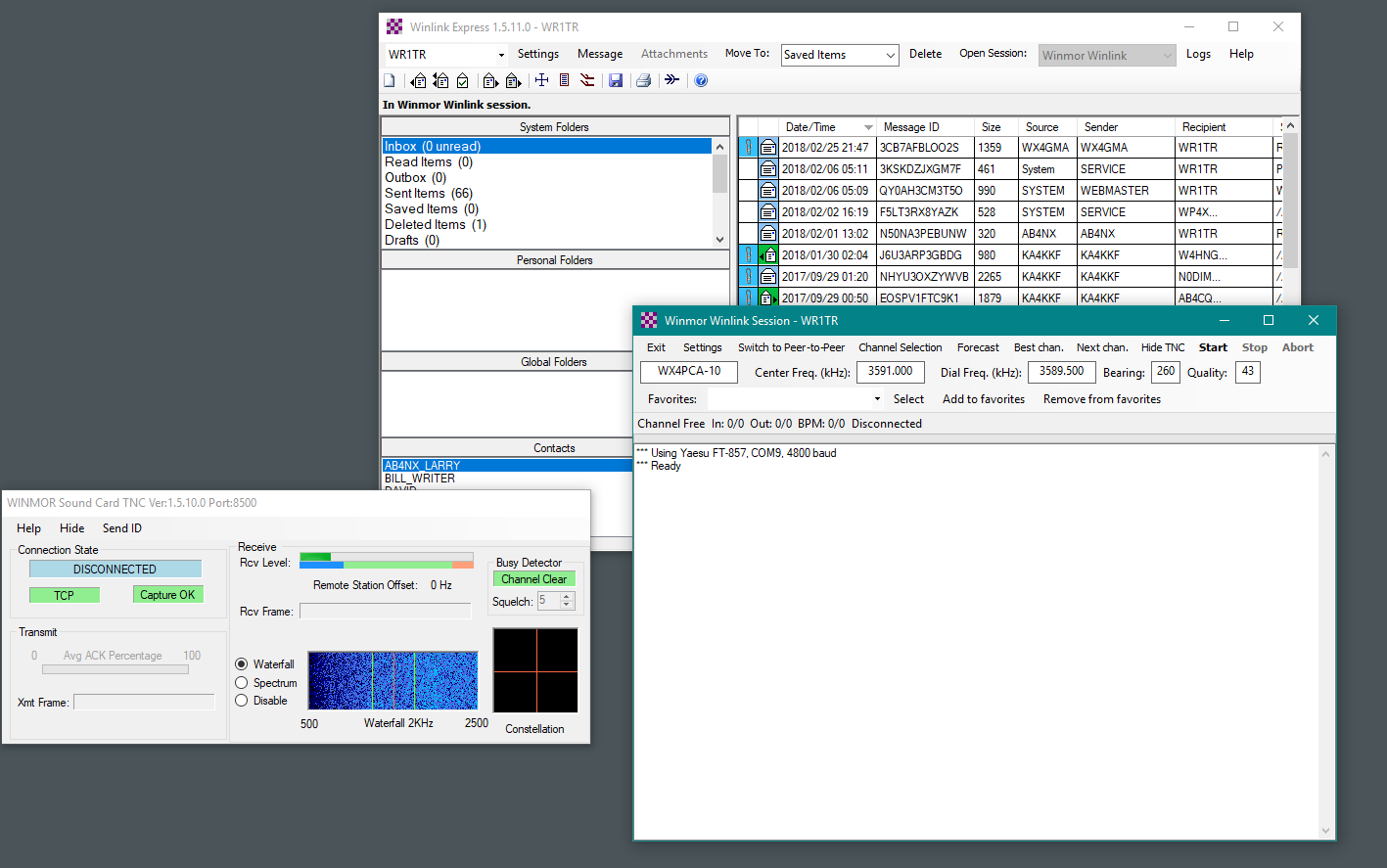 [Speaker Notes: That gateway frequency will automatically go in you settings

Start the Session and send the message. 

If it doesn’t connect, try another Winmor RMS Gateway.]
Why Winlink?
RF email
Supports message formats required by government and aid agencies.
Worldwide leader in for emergency communication.
Free for hams. Donation recommended.
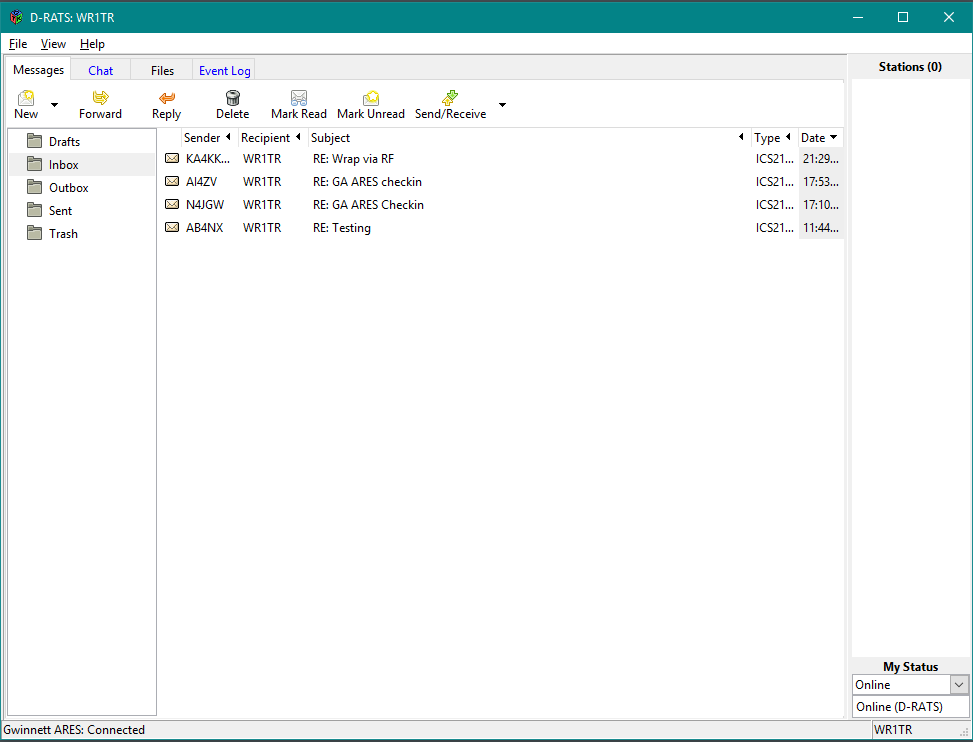 [Speaker Notes: Supports - Messaging, Chat, File transfer

Internet or RF Through DSTAR repeaters

Linked worldwide

Easy to set up

Easy to use]
DRATS
Messaging, Chat, File transfer
Internet or RF Through DSTAR repeaters
Linked worldwide
Easy to set up
Easy to use
www.dstarinfo.com/drats.aspx
DRATS
To link repeaters, you must be registered with the DSTAR Gateway System
Most configuration is done under Preferences > Radio
64 bit OS replace LZHUF file
www.dstarinfo.com/drats.aspx
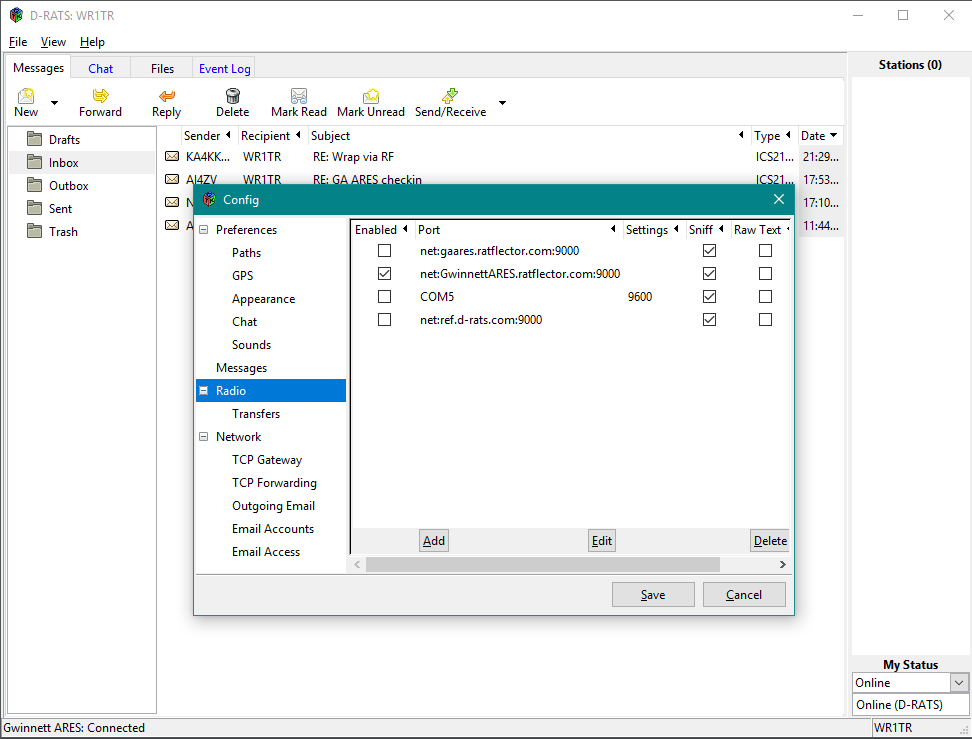 [Speaker Notes: The Ratflector addresses of GA ARES and Gwinnett ARES

Com 5 is my radio orange cable to the DSTAR Radio.]
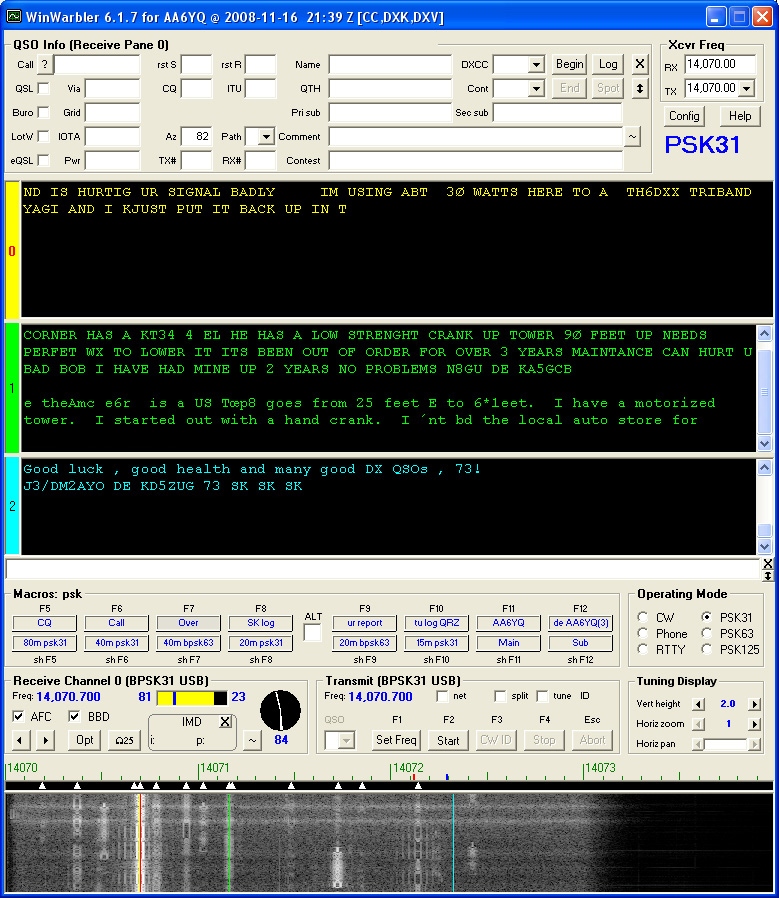 [Speaker Notes: WINWARBLER

Free from DX Labs

Last revised September 2016

No messaging component (all keyboard to keyboard)

Installs from DX Lab Launcher (with other programs]
WIN WARBLER
Free from DX Labs
Last revised September 2016
No messaging component (all keyboard to keyboard)
Installs from DX Lab Launcher (with other programs)
Supports a limited number of modes
WIN WARBLER - Modes
PSK 31, 63, and 125
RTTY
[Speaker Notes: RTTY is the first popular mode used by Hams]
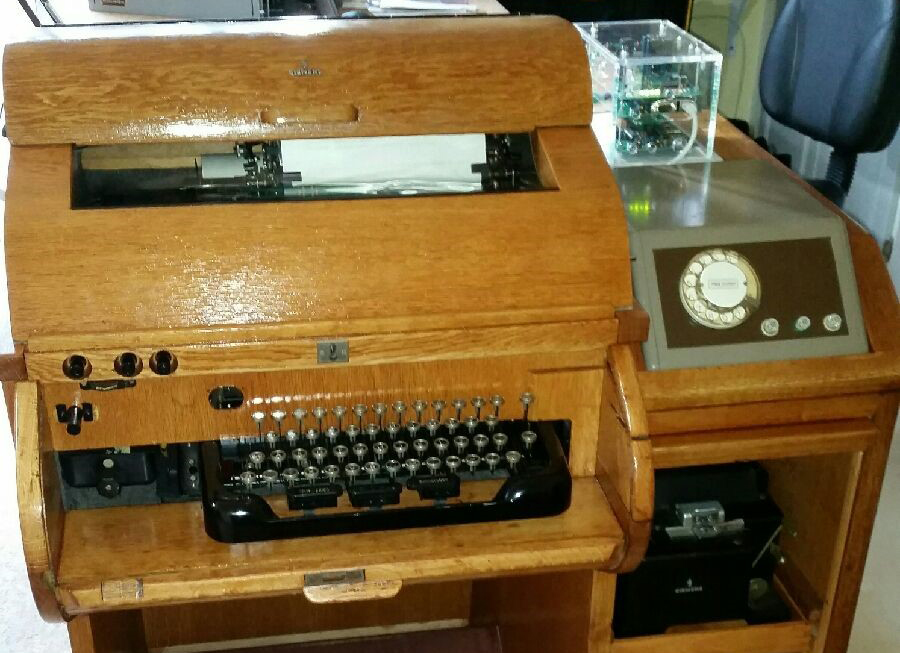 [Speaker Notes: Mostly done one computer unless you are like N0NCQ Nick]
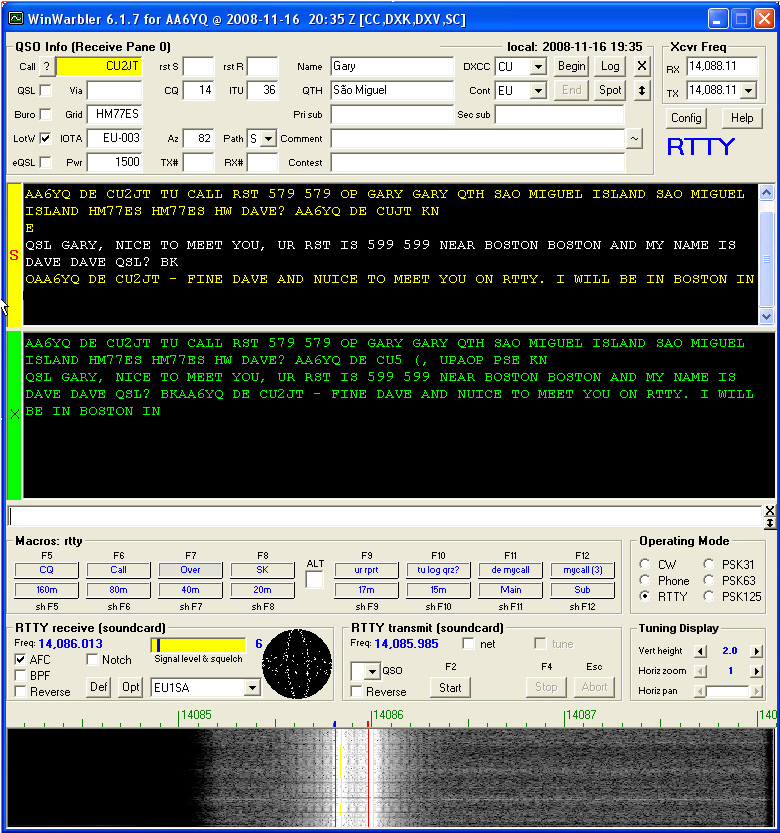 [Speaker Notes: WINWARBLER RTTY interface]
RTTY
5 bit code
FSK (Frequency Shift Keying) or AFSK (Audio Frequency Shift Keying)
Low Latency (Simple code, no delay to translate)
No error correction. 
Still very popular for QSOs and contesting
RTTY RATES
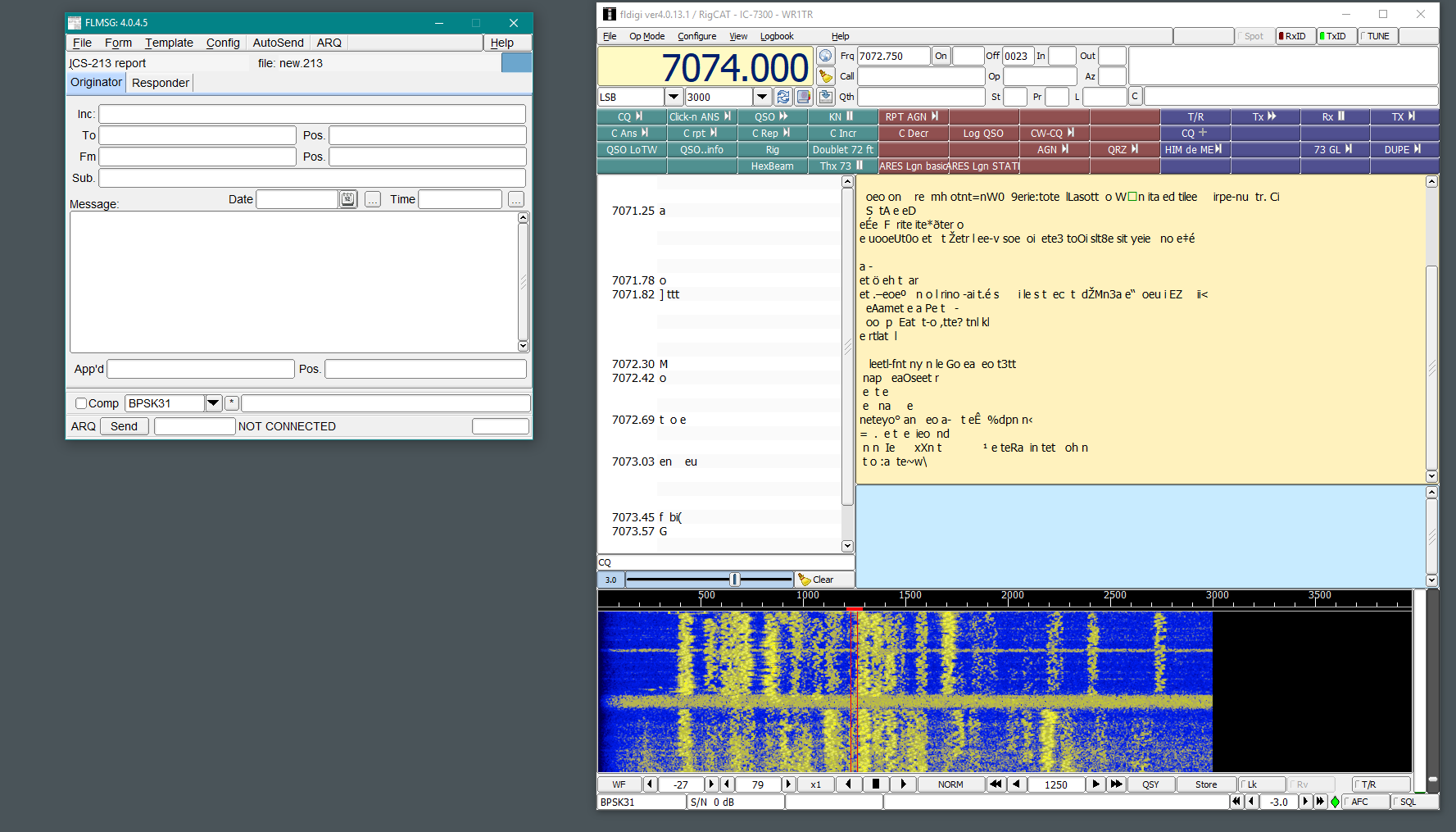 [Speaker Notes: FLDIGI AND FLMSG

Updated regularly

FLmsg is connected messaging app

Long list of operating modes]
Fldigi and FLmsg
Updated regularly
FLmsg is connected messaging app
Long list of operating modes
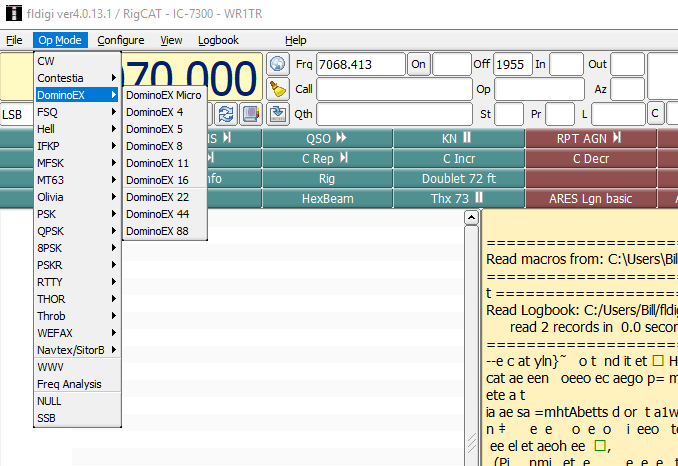 [Speaker Notes: I don’t even know what this one is.]
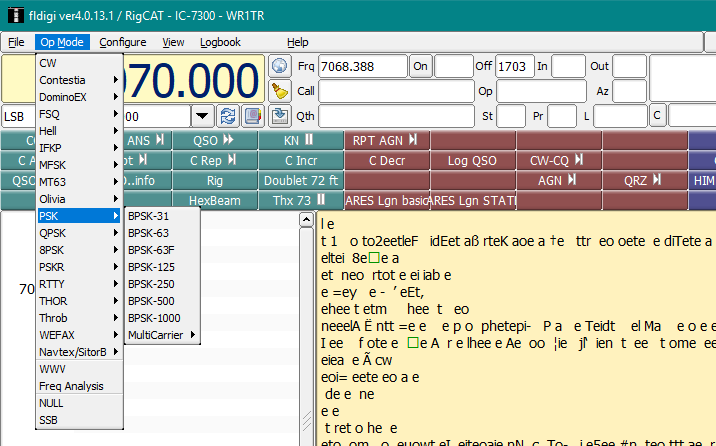 [Speaker Notes: One of if not THE most popular modes is PSK31]
PSK31
Phase Shift Keying
31 bits of data per second
Introduced in 1998
Very little bandwidth used. About 60 Hz
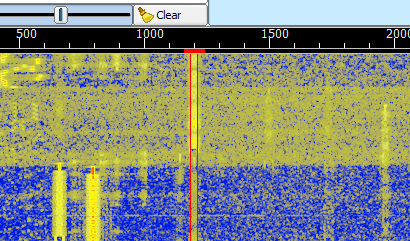 [Speaker Notes: You can see how narrow the signal is]
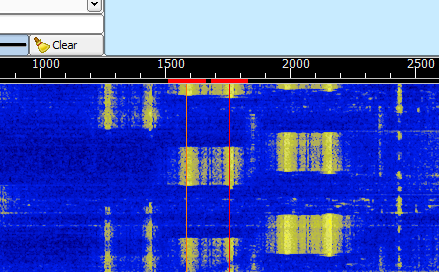 [Speaker Notes: Also supports RTTY]
Using FLdigi
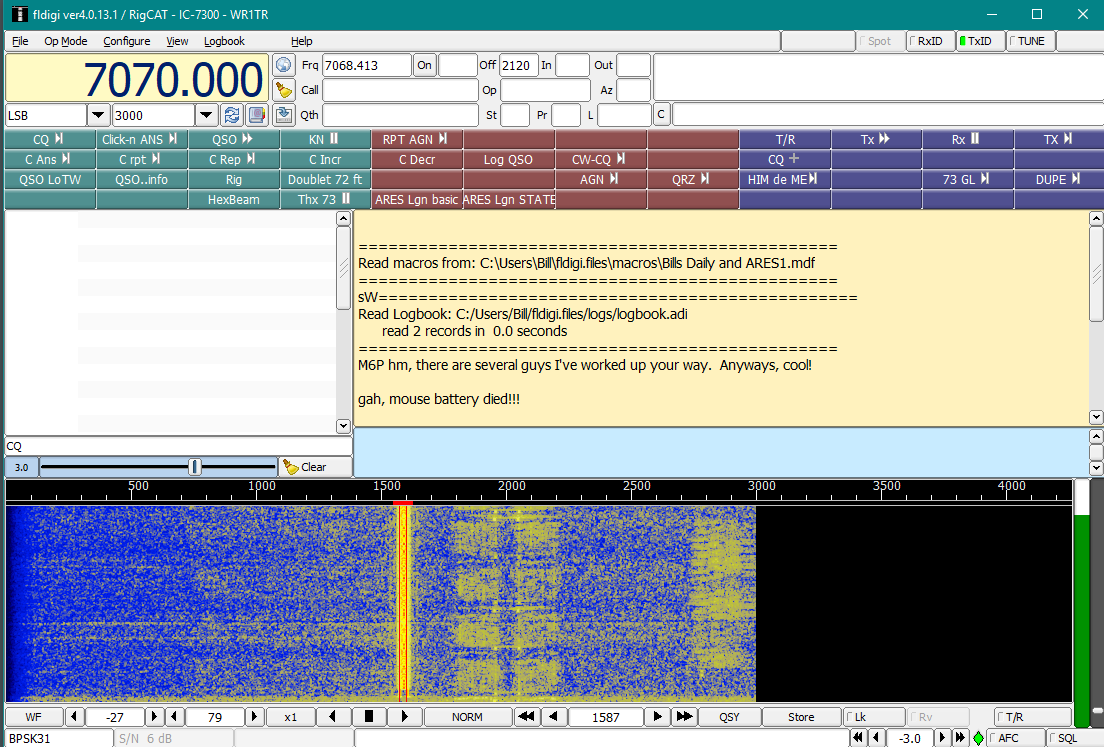 [Speaker Notes: USING FLDIGI

Mouse to select signal
Type into the dialogue box
Or
Use Macro

Clean up your macros -]
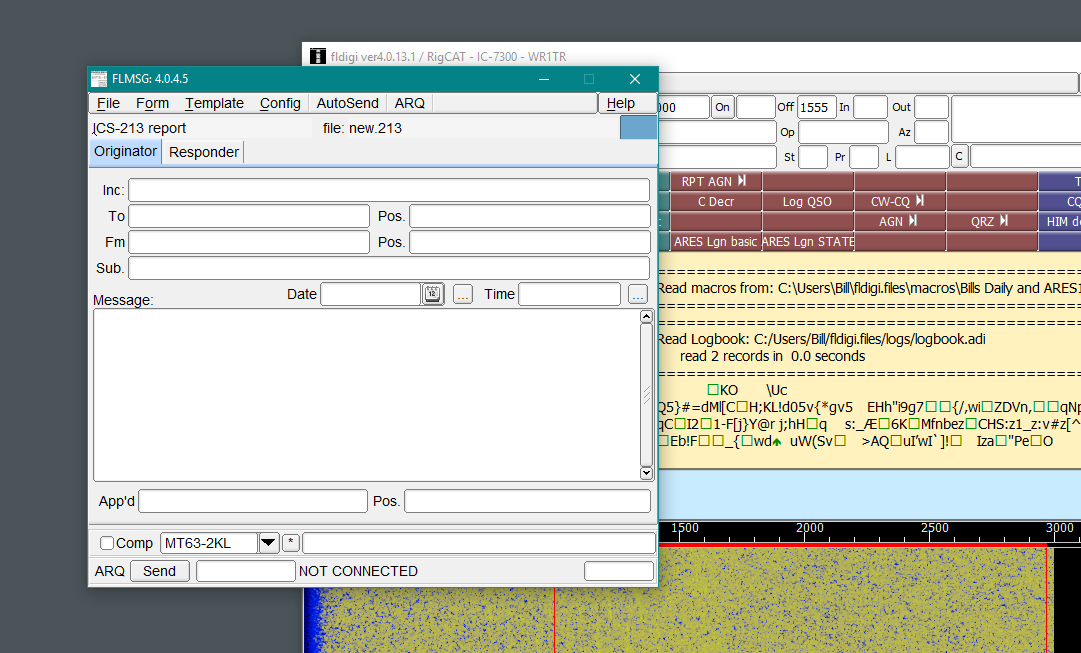 [Speaker Notes: FLMSG

Same modes as keyboard to keyboard FLDIGI

Can configured to automatically match modes

Includes forms for message types required by government and other served agencies.

All Peer-to-Peer – No email servers]
FLMSG
Same modes as keyboard to keyboard FLDIGI
Can configured to automatically match modes
Includes forms for message types required by government and other served agencies.
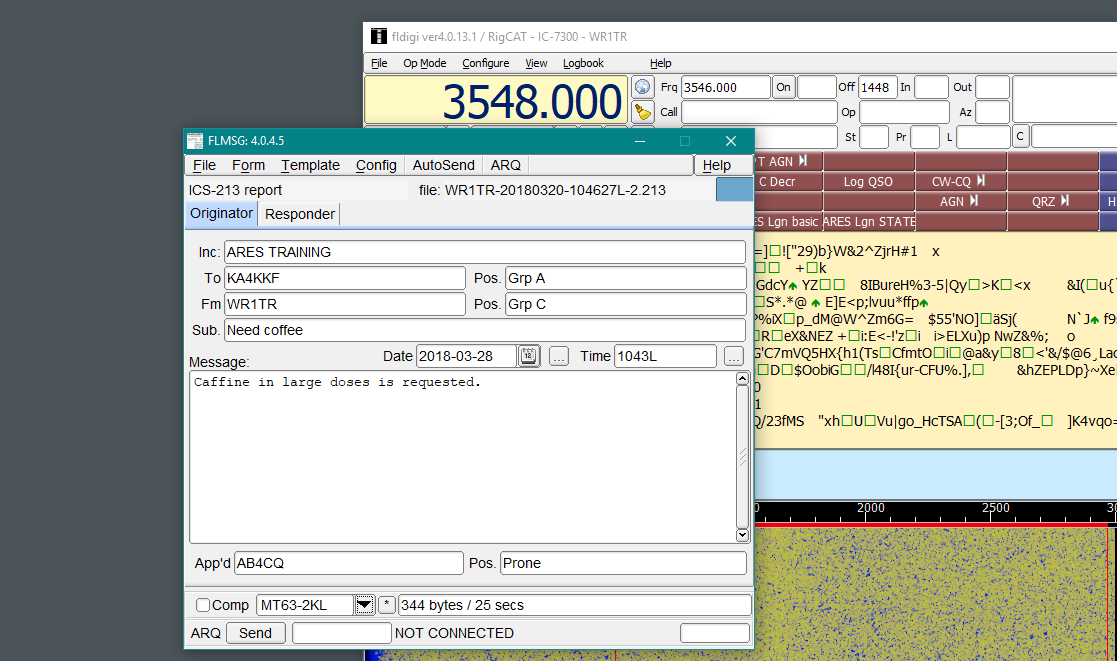 [Speaker Notes: To send a message:
Verify the frequency
Create your message
AUTO SEND
Shown is an ICS-213 form. The most common form for events.]
How do I know the modebeing worked?
BAND PLAN
http://www.ciarc.org/downloads/Digital_Mode_Band_Plan.pdf
SIGHT AND SOUND
http://www.w1hkj.com/modes/index.htm
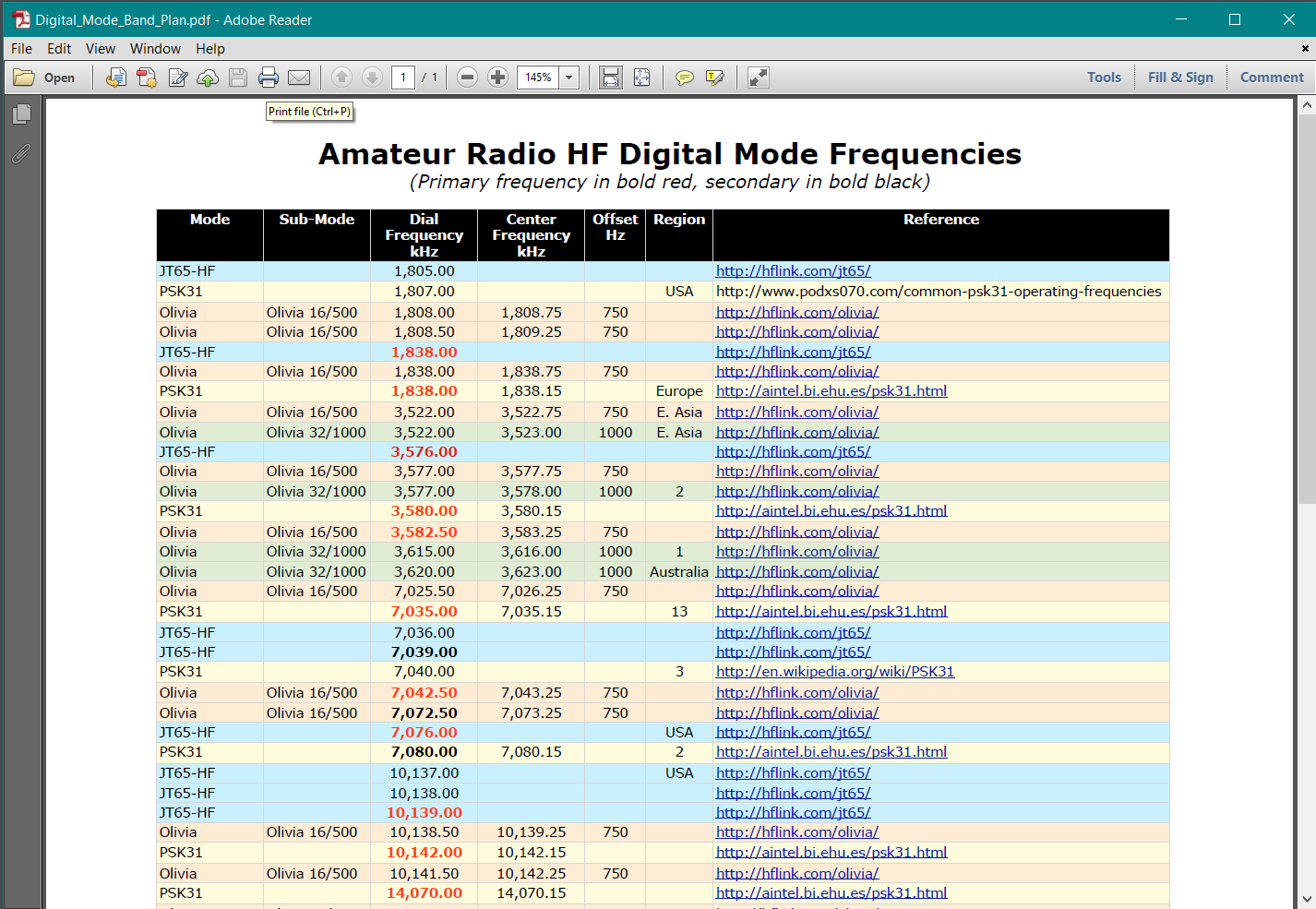 CW: 1'810-1'838, 3'500-3'580, 7'000-7'040, 10'100-10'140, 14'000-14'070, 18'068-18'095, 21'000-21'070, 24'890-24'915 & 28'000-28'070 kHz
PSK31: 1'838, 3'580, 7'040#, 10'140, 14'070, 18'100, 21'080, 24'920 & 28'120 kHz; 1 KHz bandwidth (e.g. 10'140-10'141 kHz) for QRP, +2 kHz (e.g. >10'142 kHz) for PSK63 & PSK125
MFSK16: 1'838-1'842, 3'583-3'600, 7'043-7'050, 10'143-10'150, 14'080-14'099, 18'103-18'109, 21'080-21'120, 24'923-24'929 & 28'080-28'150 kHz
Olivia+: 1'843, 3'583, 7'043, 10'143, 14'073, 18'103, 21'073, 24'923 & 28'123 kHz (bandwidth < 500 Hz); 14'107.5 kHz (Olivia 32/1000)
WSPR: 1'836.6, 3'592.6, 5'287.2, 7'038.6, 10'138.7, 14'095.6, 18'104.6, 21'094.6, 24'924.6 & 28'124.6 kHz
Hell+: 3'584, 7'044, 10'144§, 14'074, 18'104, 21'074, 24'924 & 28'074 kHz
Fax: 3'735 & 7'165, 14'230, 18'110, 21'340, 24'930 & 28'680 kHz (partially also used by SSTV)
SSTV: 3'735, 7'165, 14'230, 21'340 & 28'680 kHz (also used by FAX)
Digital-SSTV: 3'733, 7'173, 14'233, 18'1625 & 21'340 kHz
FreeDV: 7'190 & 14'236 kHz
[Speaker Notes: Ham Radio Digital Band Plan
Google it
Not always up to date or accurate]
SIGHT AND SOUND
http://www.w1hkj.com/modes/index.htm
[Speaker Notes: Post these at the end]
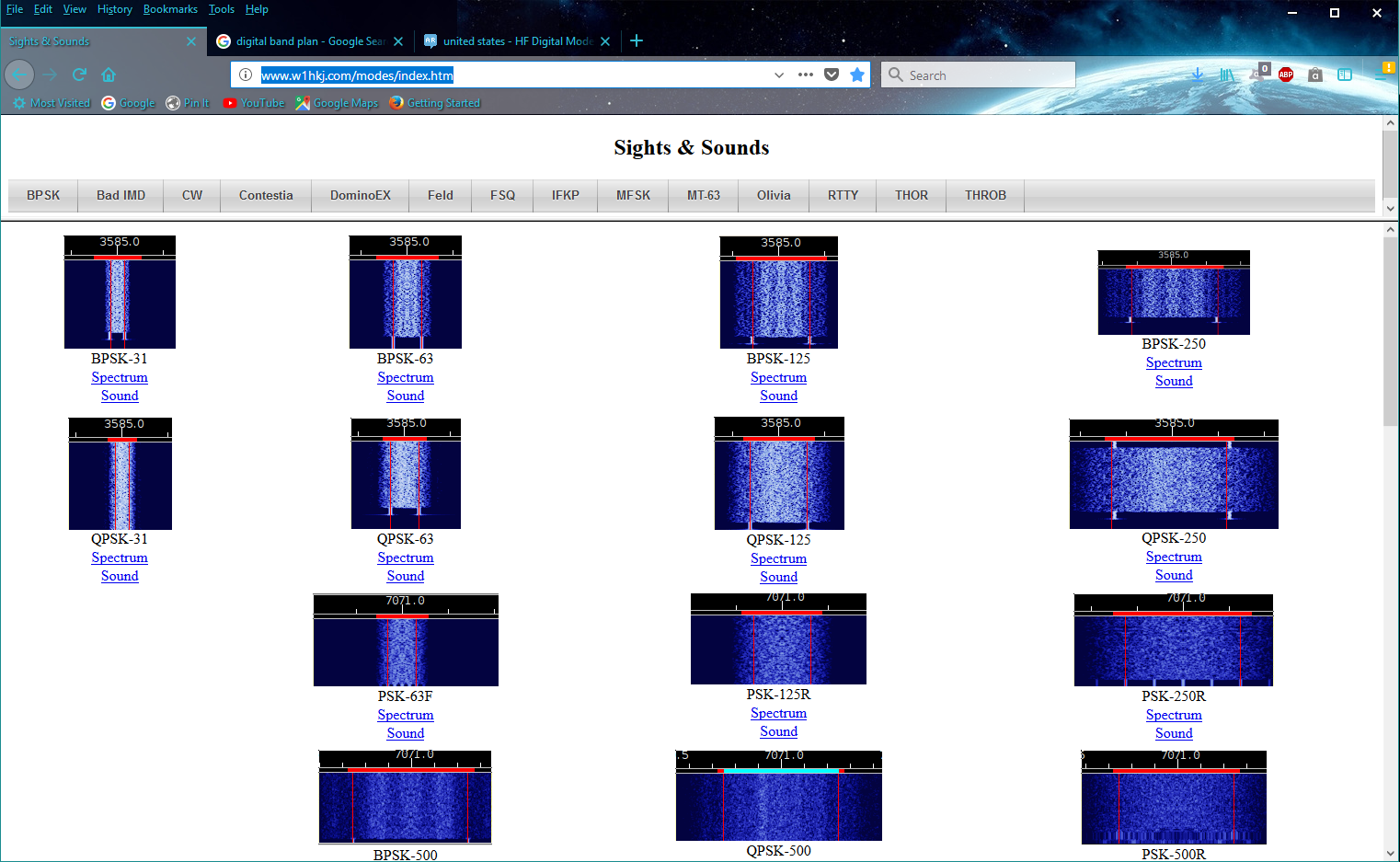 [Speaker Notes: Waterfall image of mode]
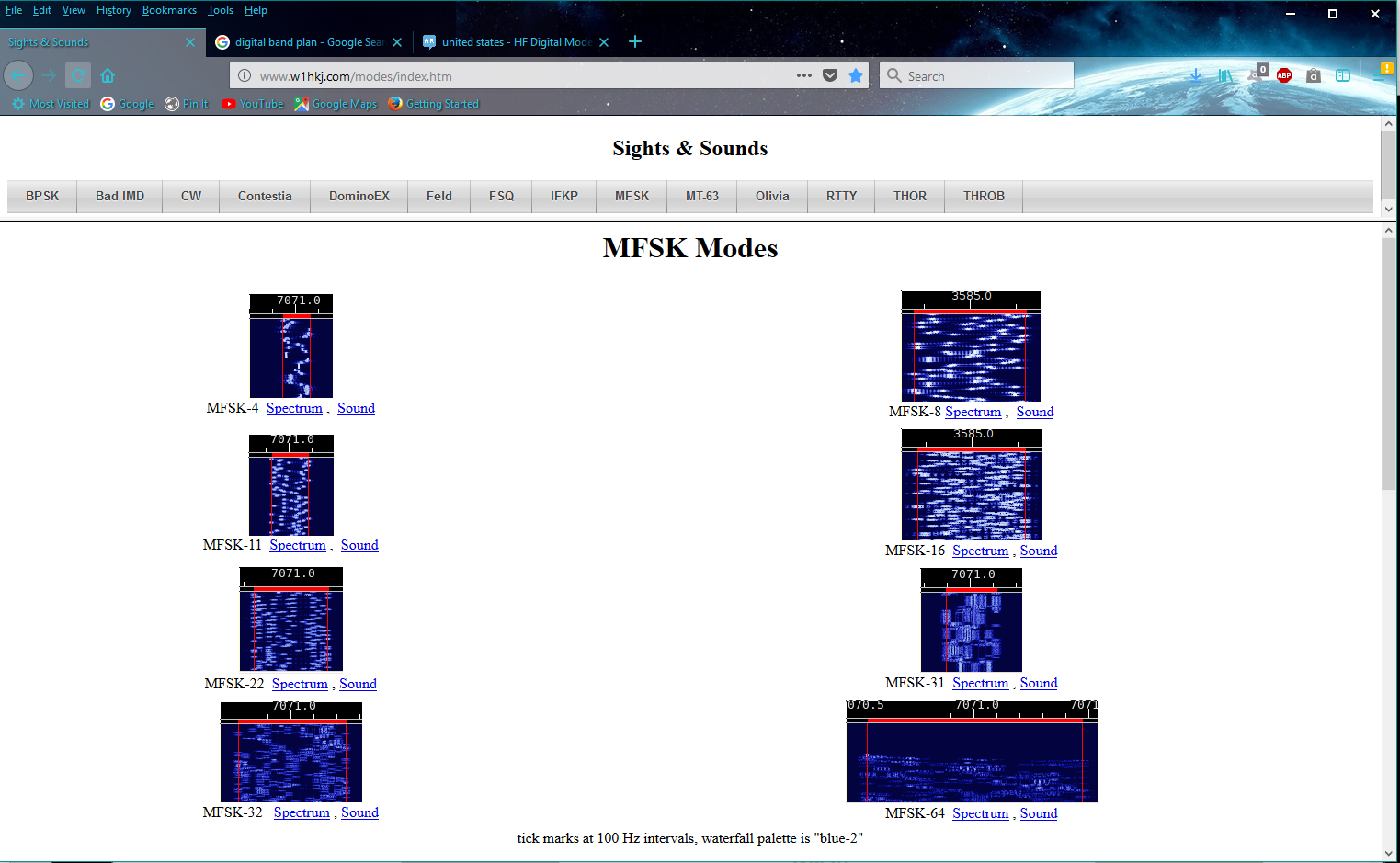 [Speaker Notes: Each has a Sound file]
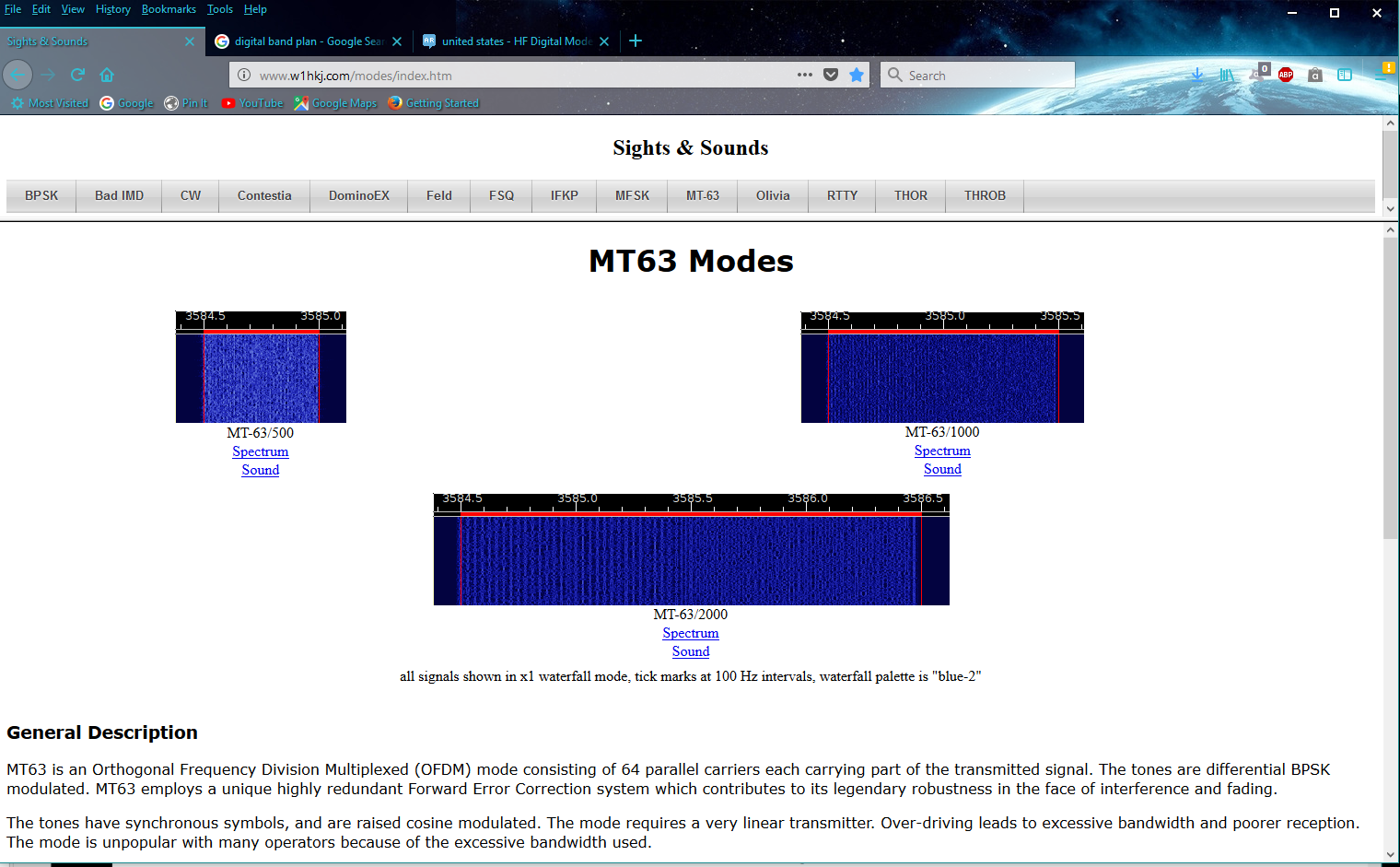 [Speaker Notes: At the bottom will be a description of the mode]
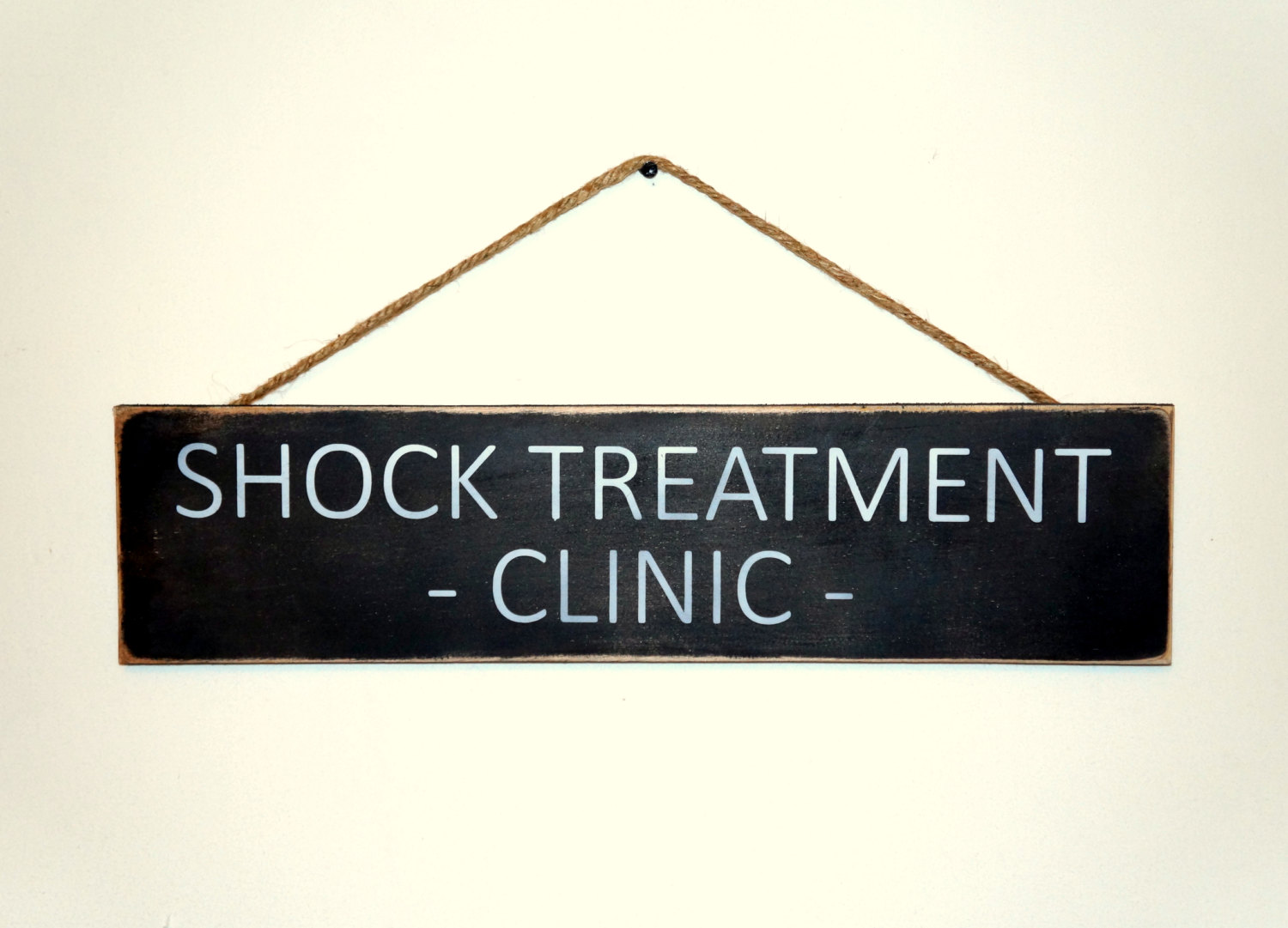 [Speaker Notes: Sometimes digital will make you feel like this.]
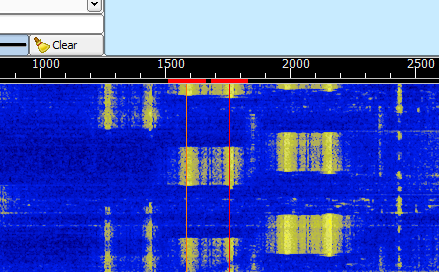 [Speaker Notes: Example:
What mode is this?
Answer: RTTY
Last week I was playing with RTTY
I don’t do RTTY
Everything was scrambled.]
QUESTIONS?
LINKS
http://www.w1hkj.com/modes/index.htm
ftp://autoupdate.winlink.org/User%20Programs/